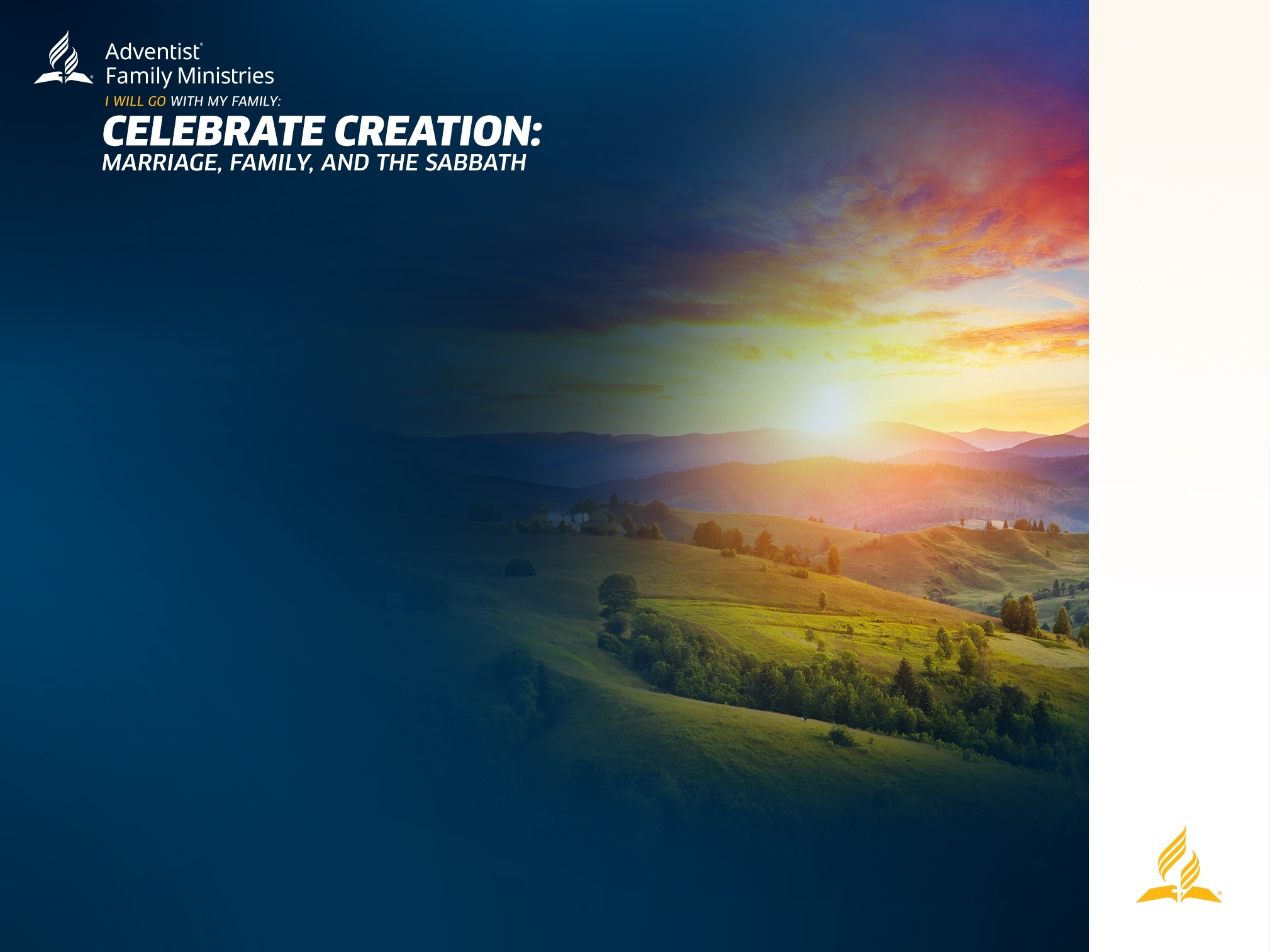 CRIANDO O DESCANSO: 
70 FORMAS DE AJUDAR UMA CRIANÇA DESREGULADA A ACALMAR O SEU SISTEMA NERVOSO AUTÓNOMO
Apresentado por: (nome aqui)
Bryan Cafferky, PhD, MDiv, LMFT, CFLE é Professor Associado na Escola de Saúde Comportamental da Universidade de Loma Linda, California, EUA.
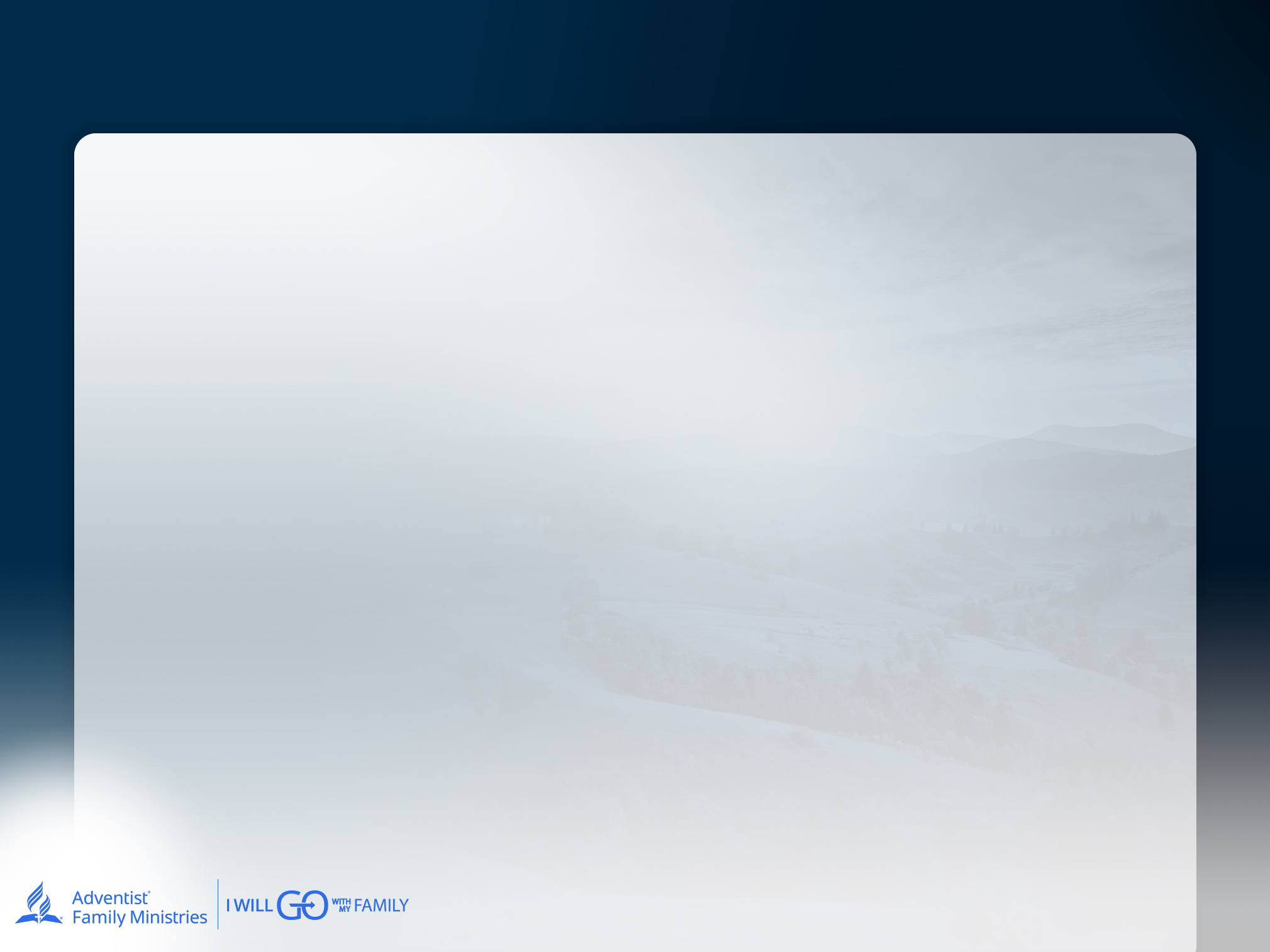 PROPÓSITO
Este workshop ensinará 70 atividades diferentes relacionadas com os sentidos para ajudar as crianças a acalmarem-se em momentos de angústia.

Os pais ficarão a conhecer o sistema nervoso autónomo (SNA) dos seus filhos, o que é a desregulação nas crianças e como apoiar a desregulação dos seus filhos através de várias experiências sensoriais.

Os pais irão adquirir conhecimentos valiosos e estratégias práticas para oferecer descanso aos seus filhos em alturas de angústia.
CRIANDO O DESCANSO: 
70 FORMAS DE AJUDAR UMA CRIANÇA DESREGULADA A ACALMAR O SEU SISTEMA NERVOSO AUTÓNOMO
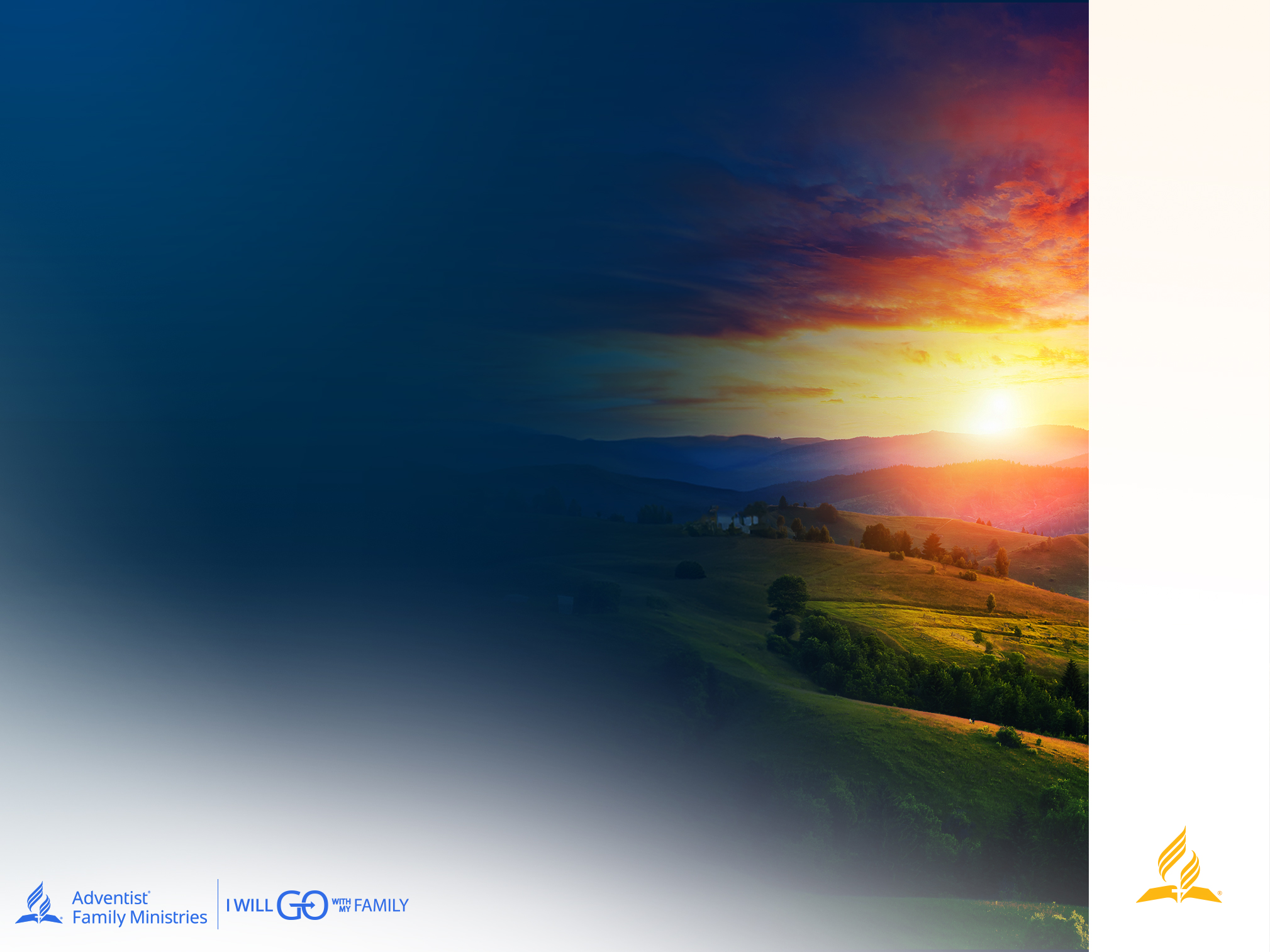 CRIANDO O DESCANSO: 
70 FORMAS DE AJUDAR UMA CRIANÇA DESREGULADA A 
ACALMAR O SEU SISTEMA NERVOSO AUTÓNOMO
ATIVIDADE
INTRODUTÓRIA
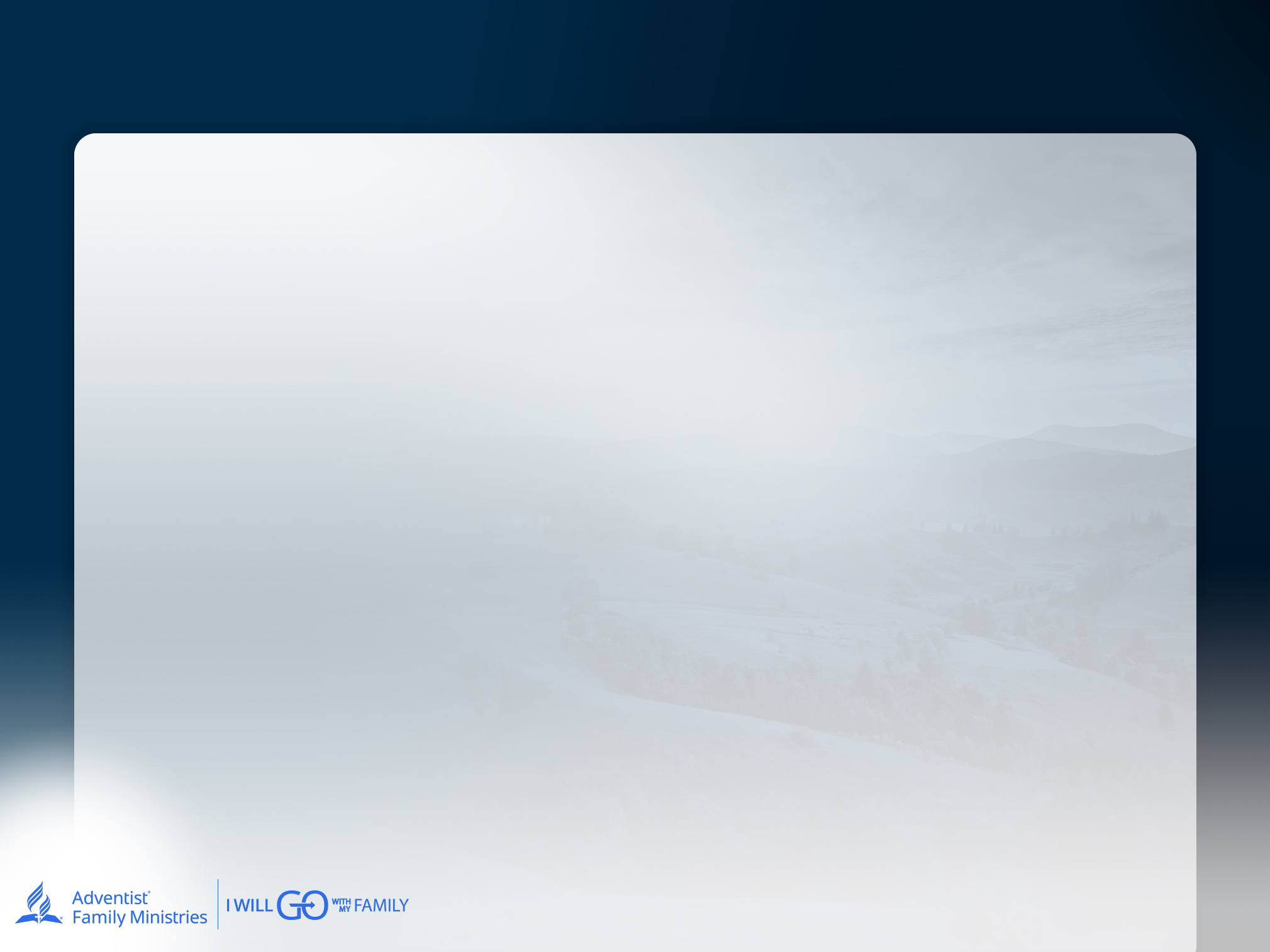 ATIVIDADE DE GRUPO
Formar grupos de cerca de 12 pais por grupo.

Nos vossos grupos, partilhem uma coisa que esperam aprender durante o seminário.
CRIANDO O DESCANSO: 
70 FORMAS DE AJUDAR UMA CRIANÇA DESREGULADA A ACALMAR O SEU SISTEMA NERVOSO AUTÓNOMO
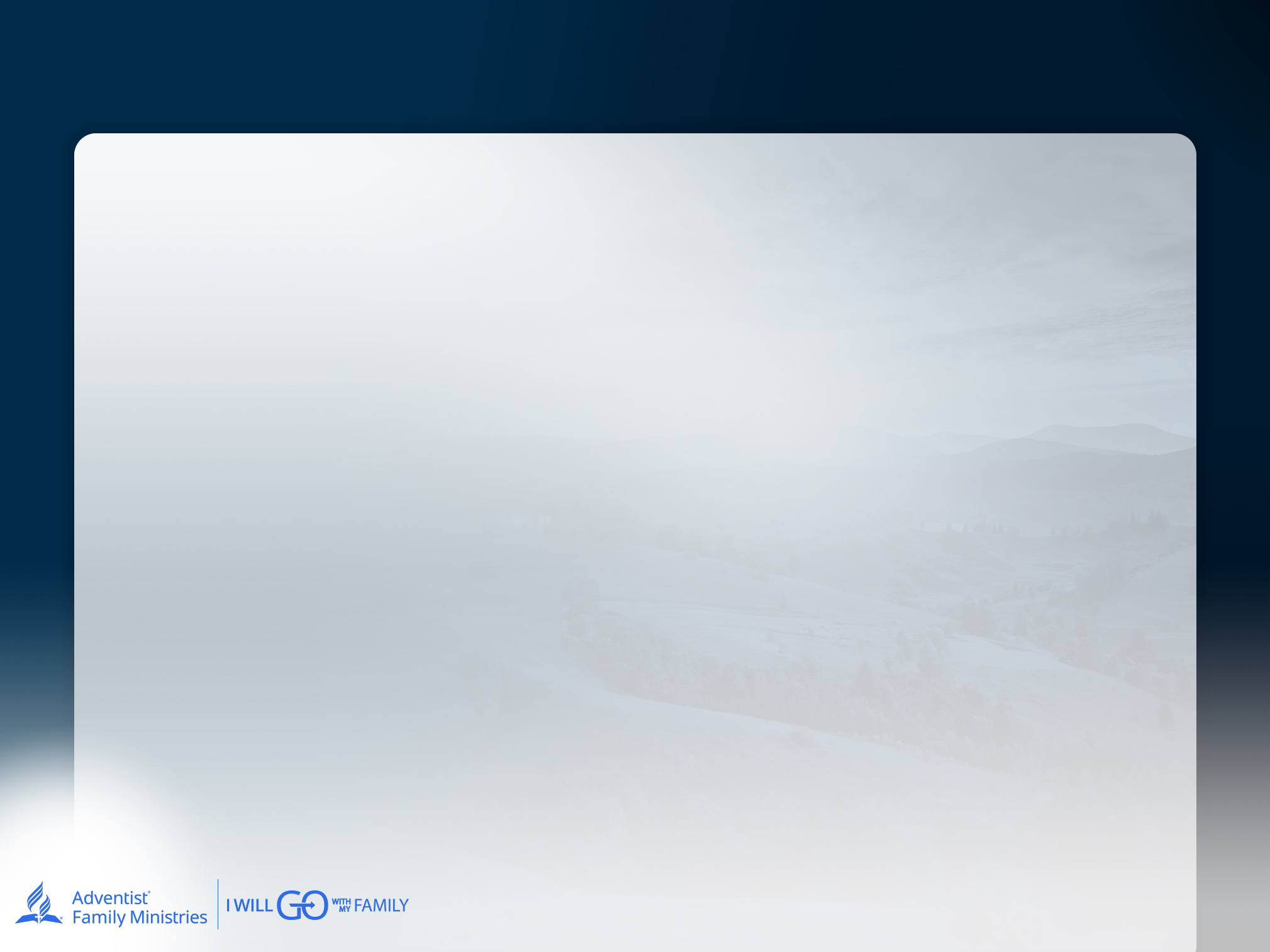 COMPREENDER A CRIANÇA DYSREGULATION
A desregulação das crianças é um fenómeno normal, biológico e esperado. A desregulação refere-se à dificuldade de gerir as nossas emoções e comportamentos - normalmente associada a poderosas alterações fisiológicas.

As crianças mostram-nos que são desreguladas de diferentes formas. Algumas crianças apresentam comportamentos externos, como explosões ruidosas ou comportamentos agressivos (até mesmo destrutivos), dificuldades durante as transições ou comportamentos impulsivos.
CRIANDO O DESCANSO: 
70 FORMAS DE AJUDAR UMA CRIANÇA DESREGULADA A ACALMAR O SEU SISTEMA NERVOSO AUTÓNOMO
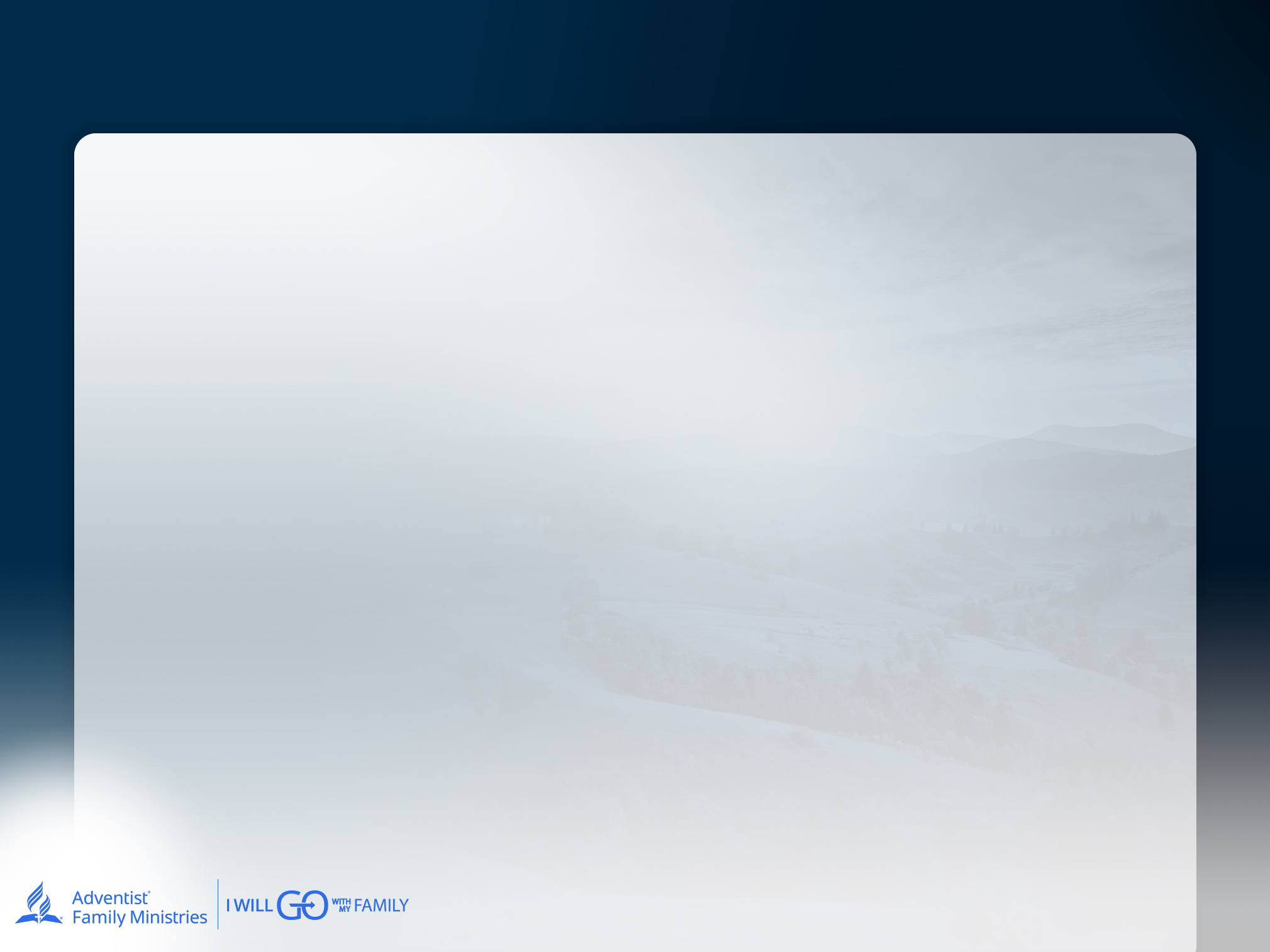 COMPREENDER A CRIANÇA DYSREGULATION
Outras crianças podem revelar a sua desregulação através de experiências interiorizadas, como dores de estômago ou de cabeça, retração, tristeza ou ansiedade intensas, ou falta de concentração.

O nosso objetivo a longo prazo, enquanto pais, é 
(a) compreender melhor como é que os nossos filhos experienciam a desregulação e 
(b) ajudar os nossos filhos a praticar repetidamente as competências de regulação emocional, para que se tornem cada vez mais eficazes na gestão da angústia.
CRIANDO O DESCANSO: 
70 FORMAS DE AJUDAR UMA CRIANÇA DESREGULADA A ACALMAR O SEU SISTEMA NERVOSO AUTÓNOMO
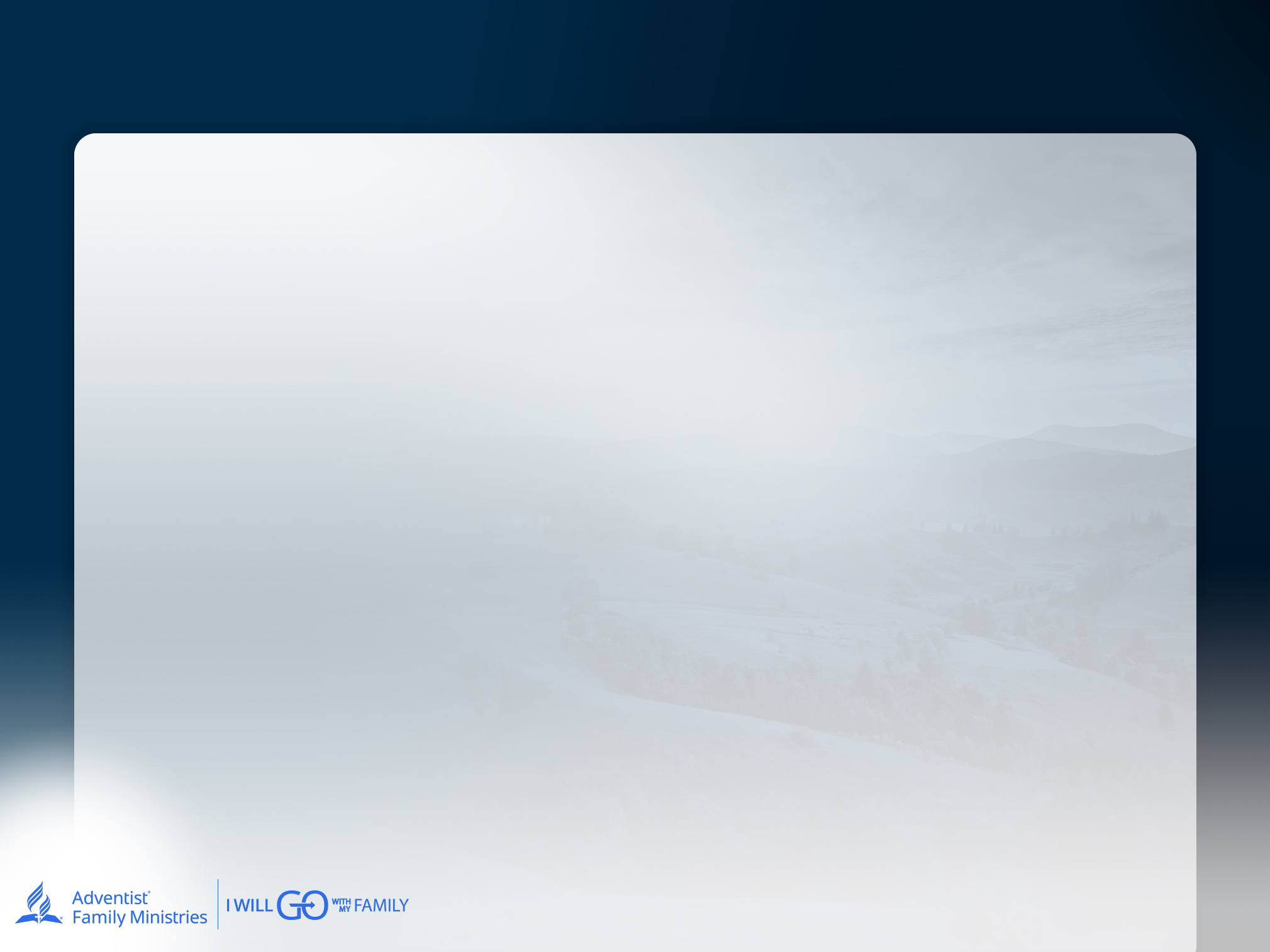 ACUMULAÇÃO DE STRESS
Cada fator de stress, por mais pequeno que seja, pode contribuir para que as crianças se sintam sobrecarregadas. Embora algumas pessoas possam culpar a última gota de água por fazer transbordar um copo, a desregulação é, na verdade, o resultado de uma acumulação de fatores de stress que já tinham enchido o copo até à borda. 			 Cole et al., 1994; Epel et al., 2018; Lampert et al., 2016
CRIANDO O DESCANSO: 
70 FORMAS DE AJUDAR UMA CRIANÇA DESREGULADA A ACALMAR O SEU SISTEMA NERVOSO AUTÓNOMO
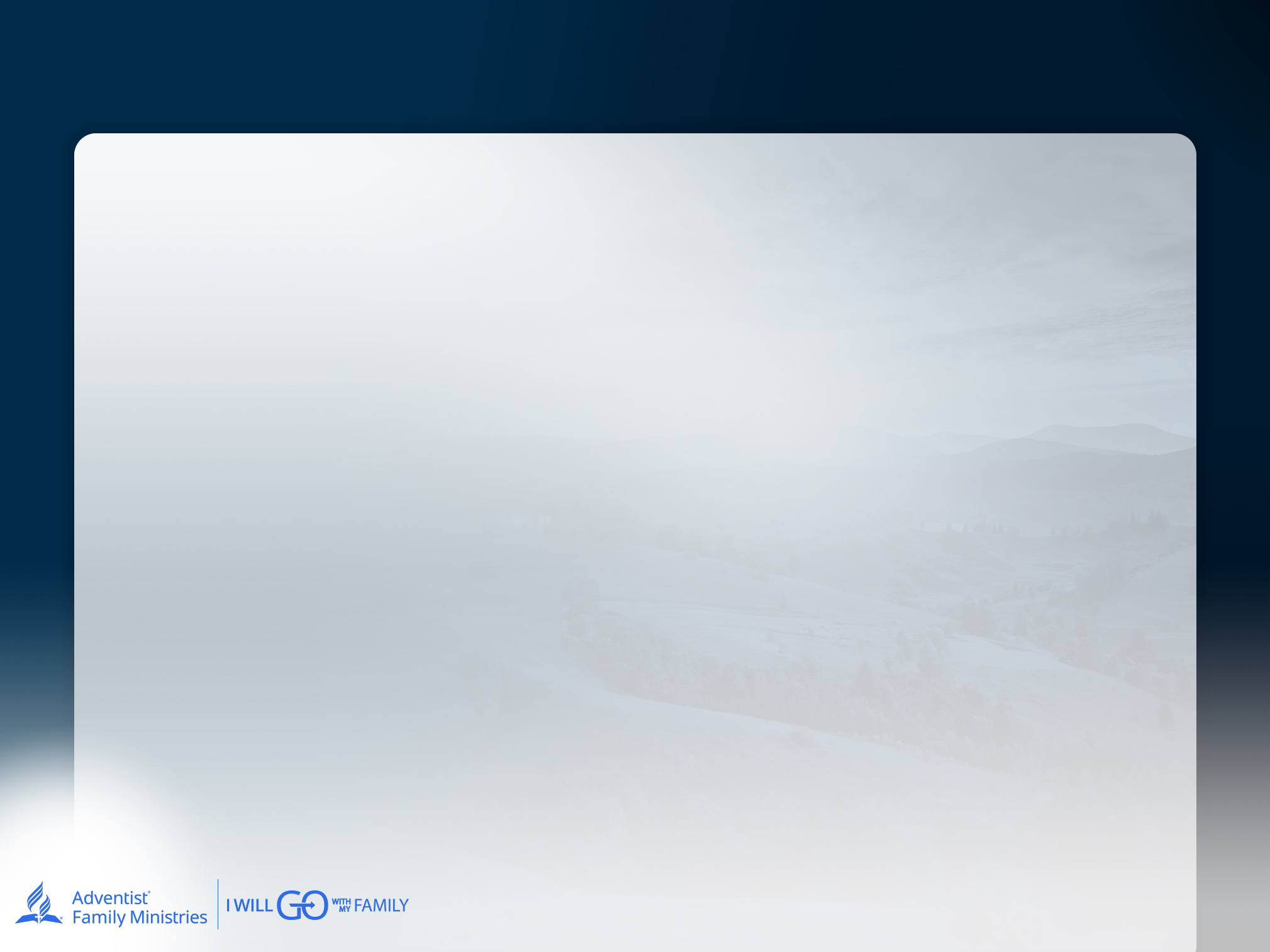 EXEMPLOS DE ACUMULAÇÃO STRESSORS
Tensão em casa ou frustrações na escola
Sentir-se isolado ou incompreendido
Sentir-se demasiado quente, comichão, doente ou com dores
Perturbações do sono
Falta de hidratação ou deficiências nutricionais
CRIANDO O DESCANSO: 
70 FORMAS DE AJUDAR UMA CRIANÇA DESREGULADA A ACALMAR O SEU SISTEMA NERVOSO AUTÓNOMO
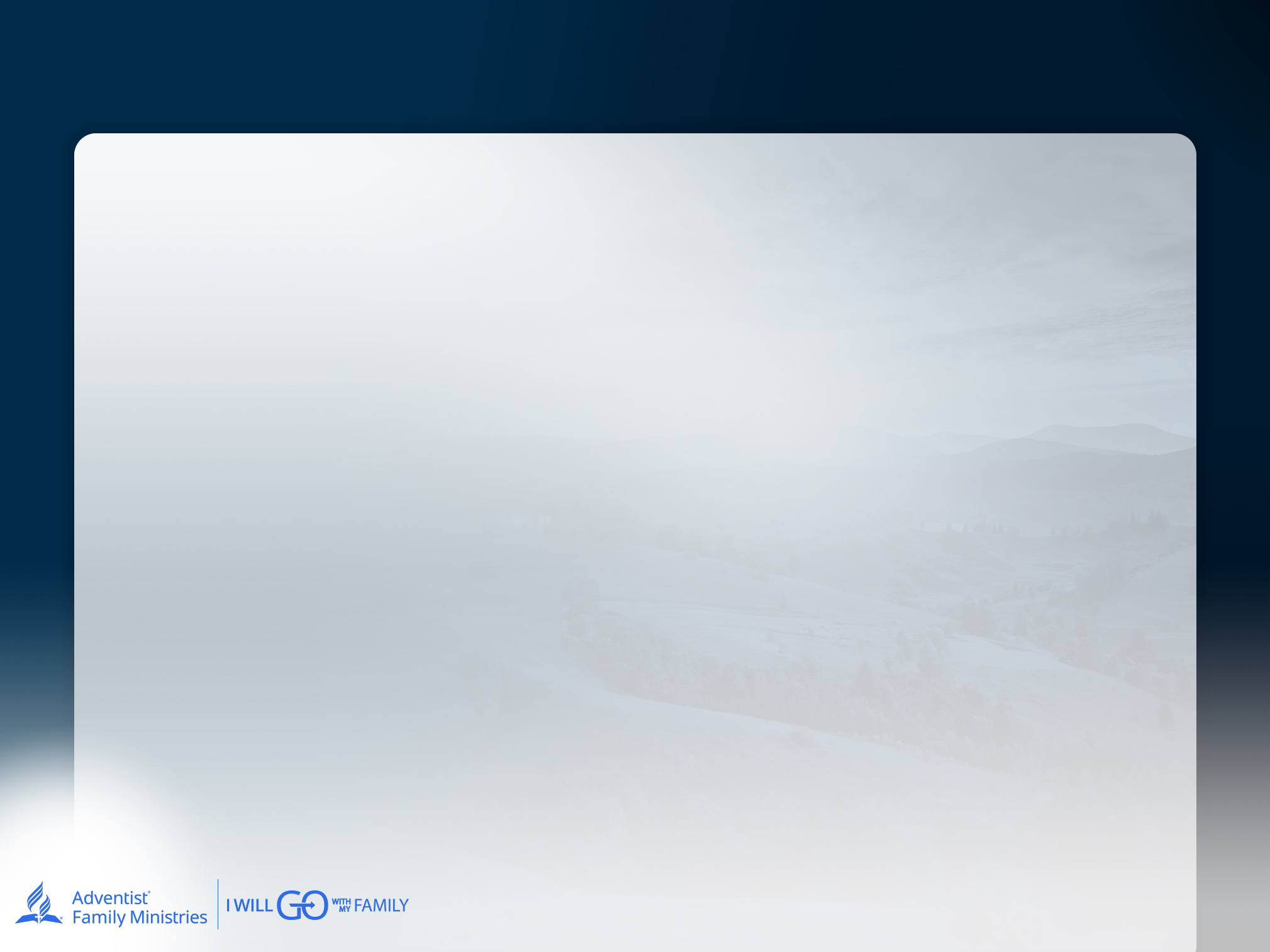 EXEMPLOS DE FATORES DE STRESS ACUMULADO CONT.
Alterações na previsibilidade da rotina diária
Perdas cognitivas
Diferenças neurobiológicas
Predisposições genéticas					
e.g. Brobeck et al., 2007; Cummings, 1994; Evans & Kim, 2007; Hatherly et al., 2023; Keluskar et al., 2021
CRIANDO O DESCANSO: 
70 FORMAS DE AJUDAR UMA CRIANÇA DESREGULADA A ACALMAR O SEU SISTEMA NERVOSO AUTÓNOMO
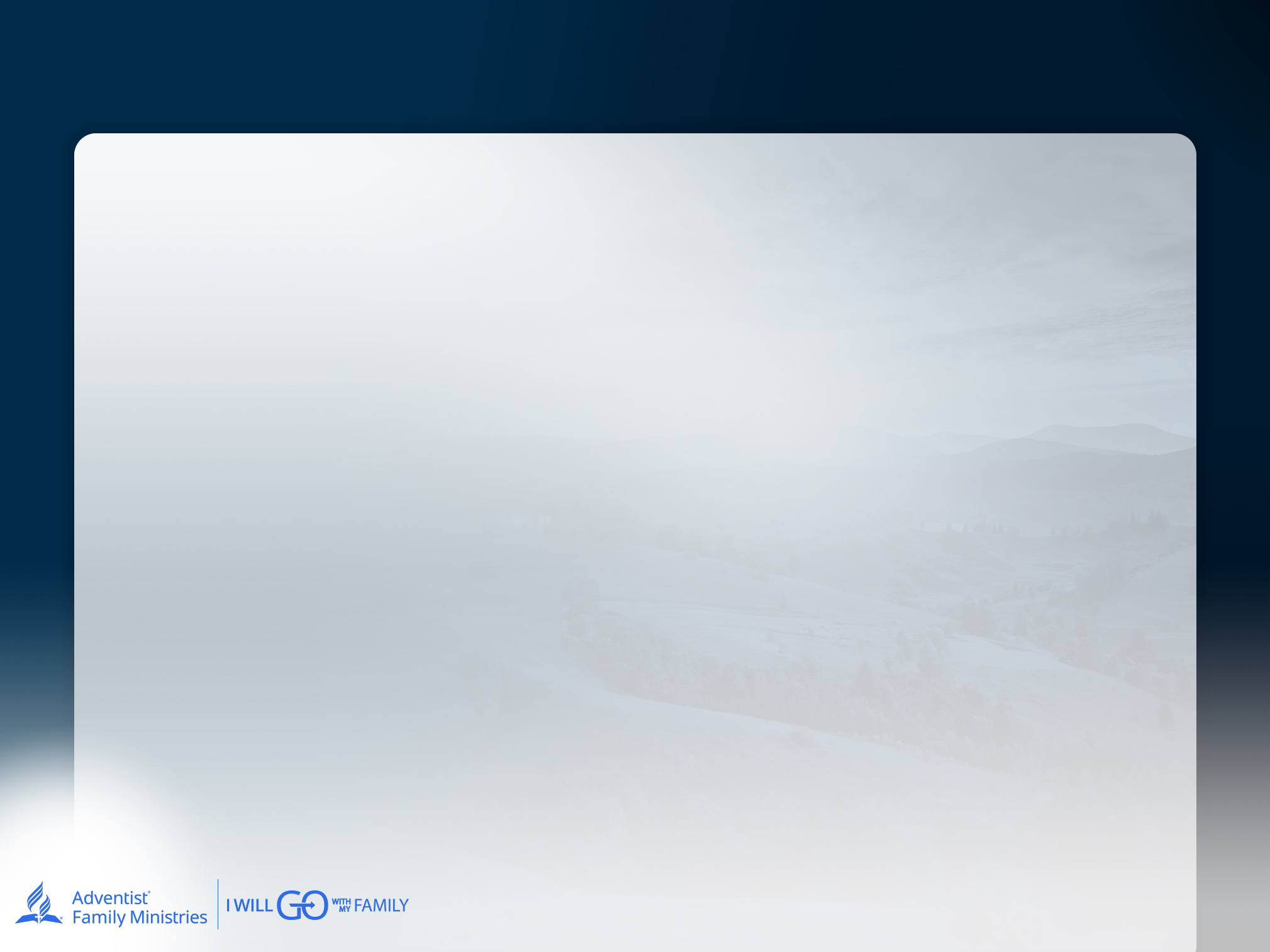 ACUMULAÇÃO DE STRESS
Os pais podem precisar de olhar para lá do evento “gatilho” mais recente e, em vez disso, ficarem curiosos sobre o que poderá estar abaixo da superfície e que está a contribuir para a desregulação da criança.
e.g., Glei et al., 2007
CRIANDO O DESCANSO: 
70 FORMAS DE AJUDAR UMA CRIANÇA DESREGULADA A ACALMAR O SEU SISTEMA NERVOSO AUTÓNOMO
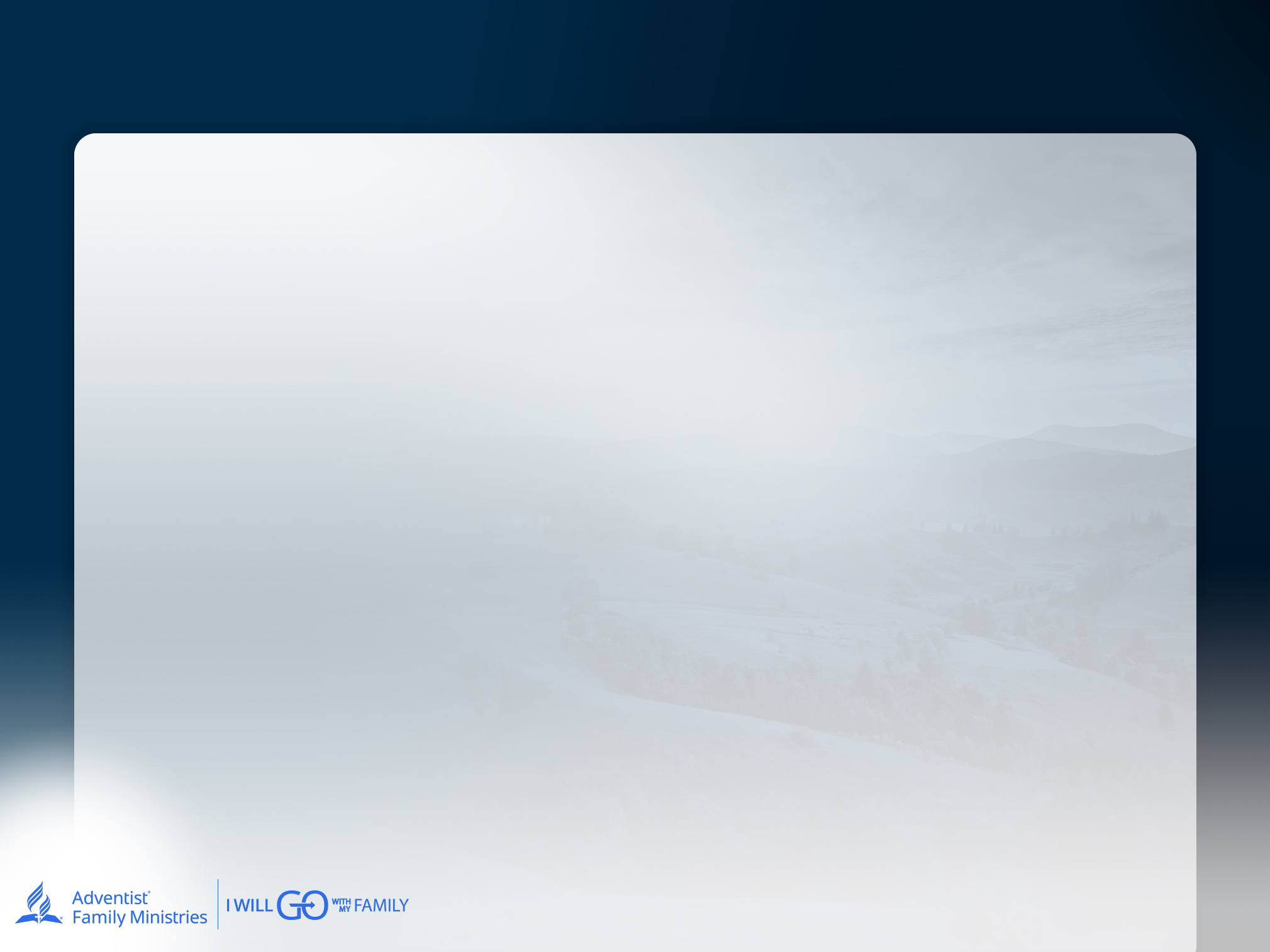 ACUMULAÇÃO DE STRESS
Estas não são crianças más que vos estão a fazer passar um mau bocado, mas sim crianças boas que estão a passar um mau bocado.

A razão subjacente ao facto de os adultos se aborrecerem com crianças desreguladas é que, por vezes, nós próprios temos dificuldade em regular-nos!
Carrère & Bowie, 2012; Zimmer-Gembeck et al., 2022
CRIANDO O DESCANSO: 
70 FORMAS DE AJUDAR UMA CRIANÇA DESREGULADA A ACALMAR O SEU SISTEMA NERVOSO AUTÓNOMO
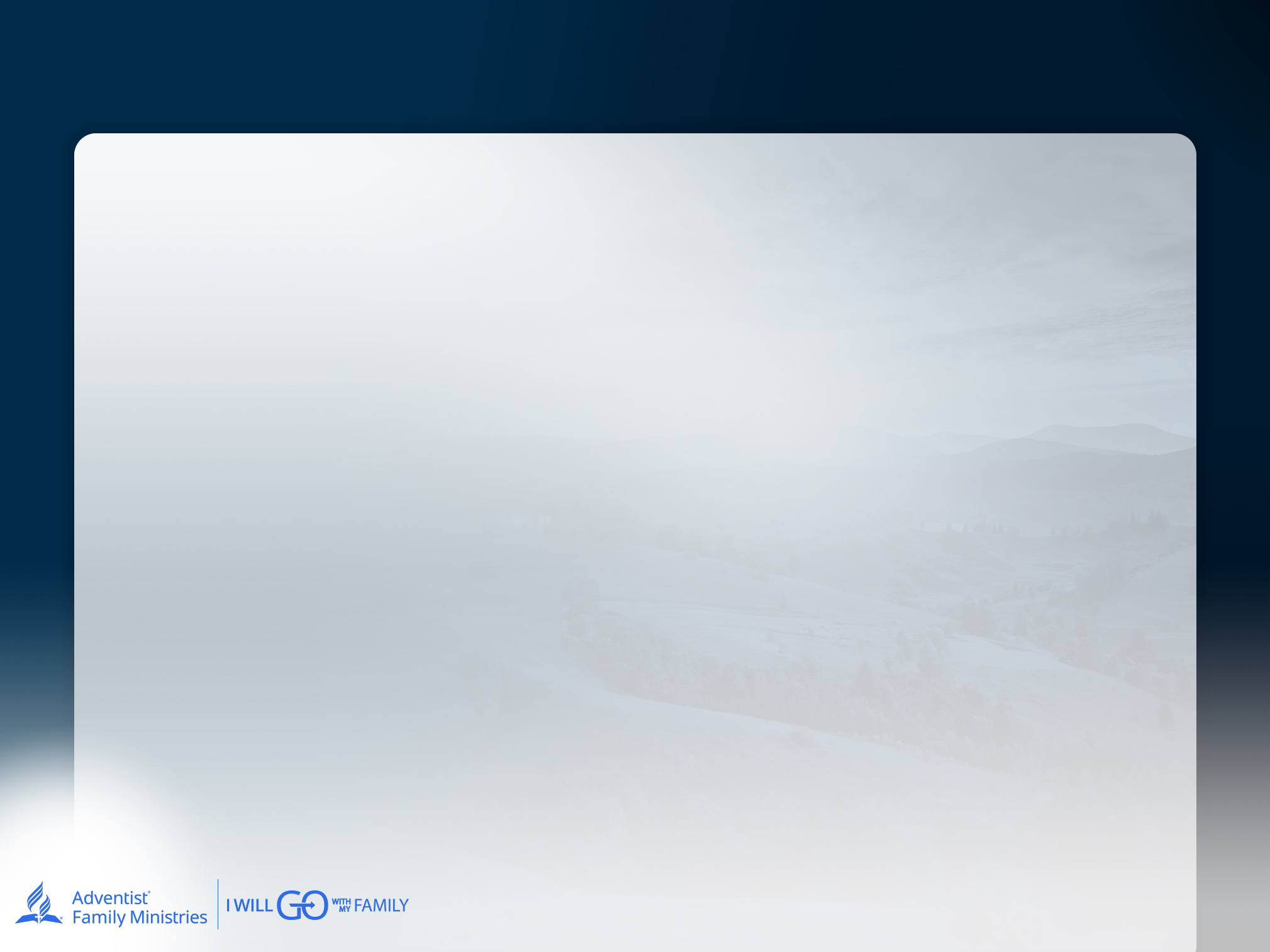 SISTEMA NERVOSO AUTÓNOMO (SNA)
A desregulação das crianças está diretamente relacionada com os seus mecanismos de sobrevivência de luta, fuga, congelamento ou desmaio. 

Deus criou os seres humanos com um sistema nervoso autónomo (SNA) com respostas de sobrevivência incorporadas para ajudar a manter-nos seguros.		
Elbers et al., 2018; McCorry, 2007; Musser et al., 2011).
CRIANDO O DESCANSO: 
70 FORMAS DE AJUDAR UMA CRIANÇA DESREGULADA A ACALMAR O SEU SISTEMA NERVOSO AUTÓNOMO
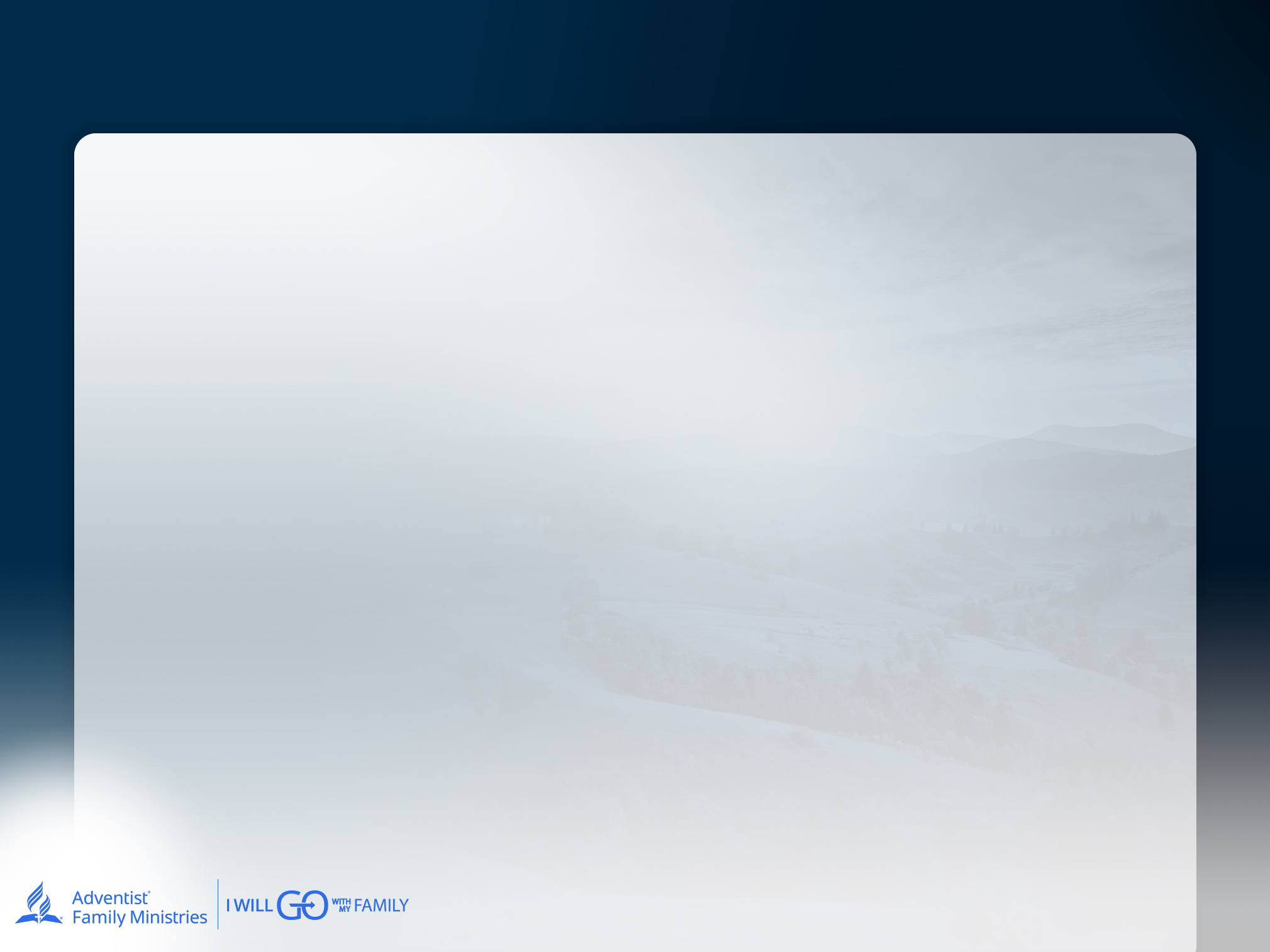 OS DOIS LADOS DO SISTEMA NERVOSO AUTÓNOMO (ANS)
O sistema nervoso simpático prepara-nos para ações de sobrevivência.
Perceção de uma ameaça
Lutar, fugir, congelar, desmaiar
Resulta em alterações fisiológicas substanciais
CRIANDO O DESCANSO: 
70 FORMAS DE AJUDAR UMA CRIANÇA DESREGULADA A ACALMAR O SEU SISTEMA NERVOSO AUTÓNOMO
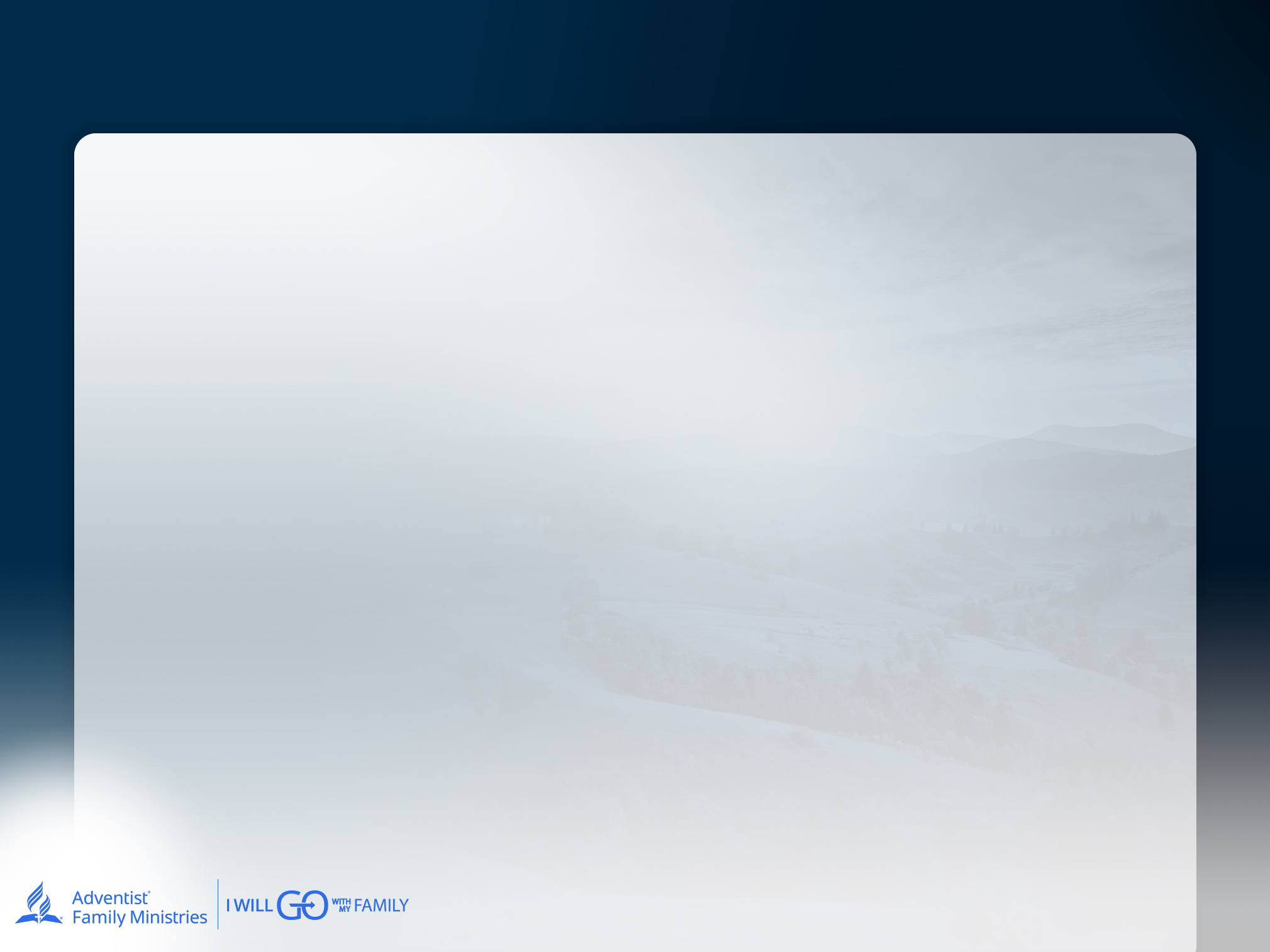 OS DOIS LADOS DO SISTEMA NERVOSO AUTÓNOMO (ANS)
O sistema nervoso parassimpático ajuda-nos a “descansar e a digerir”.
Perceção de segurança e satisfação das necessidades
Menos hormonas do stress
Pupilas contraídas, ritmo cardíaco mais lento e pressão arterial mais baixa, aumento da saliva e ativação do aparelho digestivo.
CRIANDO O DESCANSO: 
70 FORMAS DE AJUDAR UMA CRIANÇA DESREGULADA A ACALMAR O SEU SISTEMA NERVOSO AUTÓNOMO
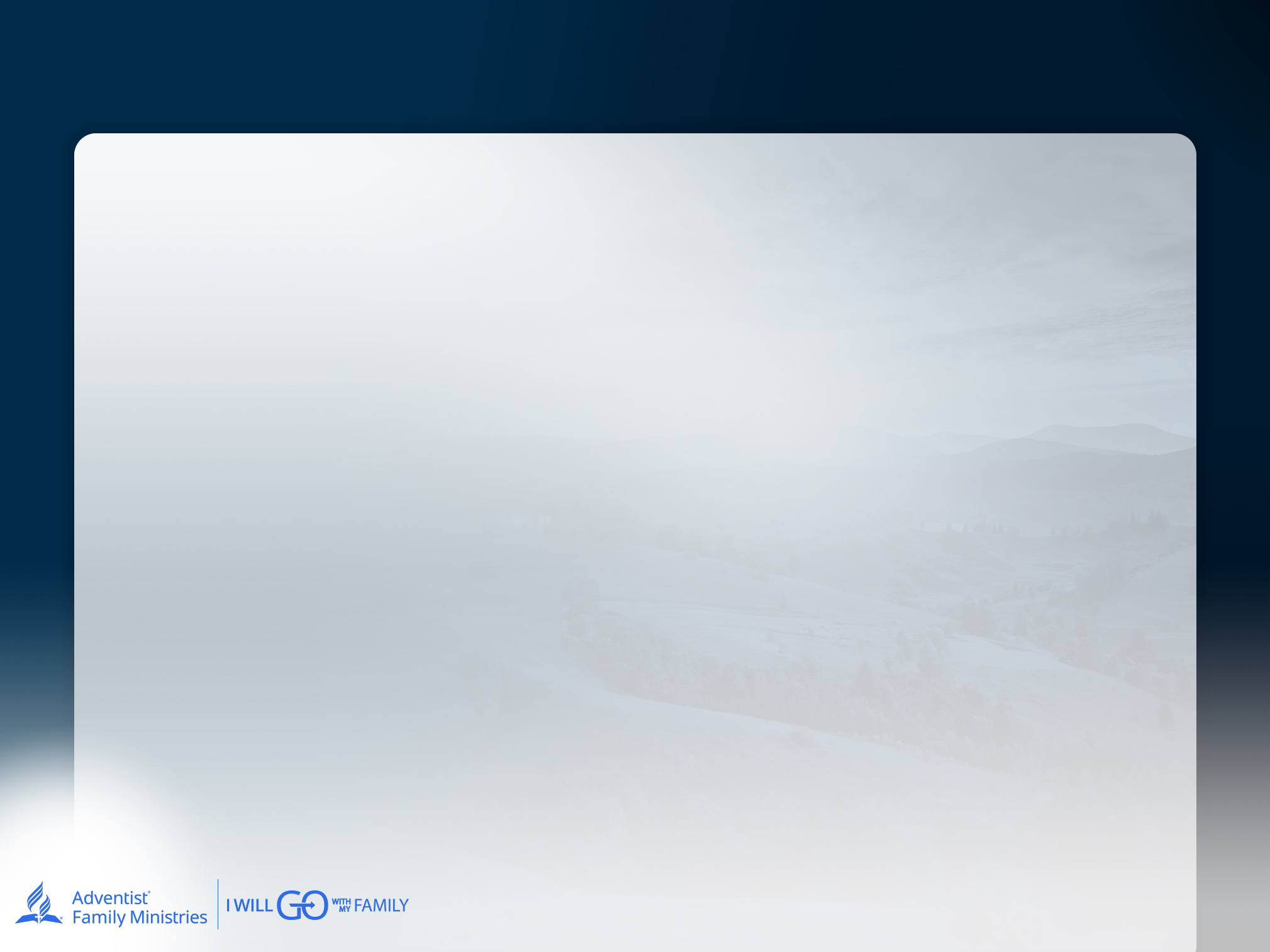 Quando uma criança sente segurança, o seu corpo reorienta-se automaticamente para um estado de repouso.
tal como Deus pretendia!
E os adultos também têm um sistema nervoso autónomo!
CRIANDO O DESCANSO: 
70 FORMAS DE AJUDAR UMA CRIANÇA DESREGULADA A ACALMAR O SEU SISTEMA NERVOSO AUTÓNOMO
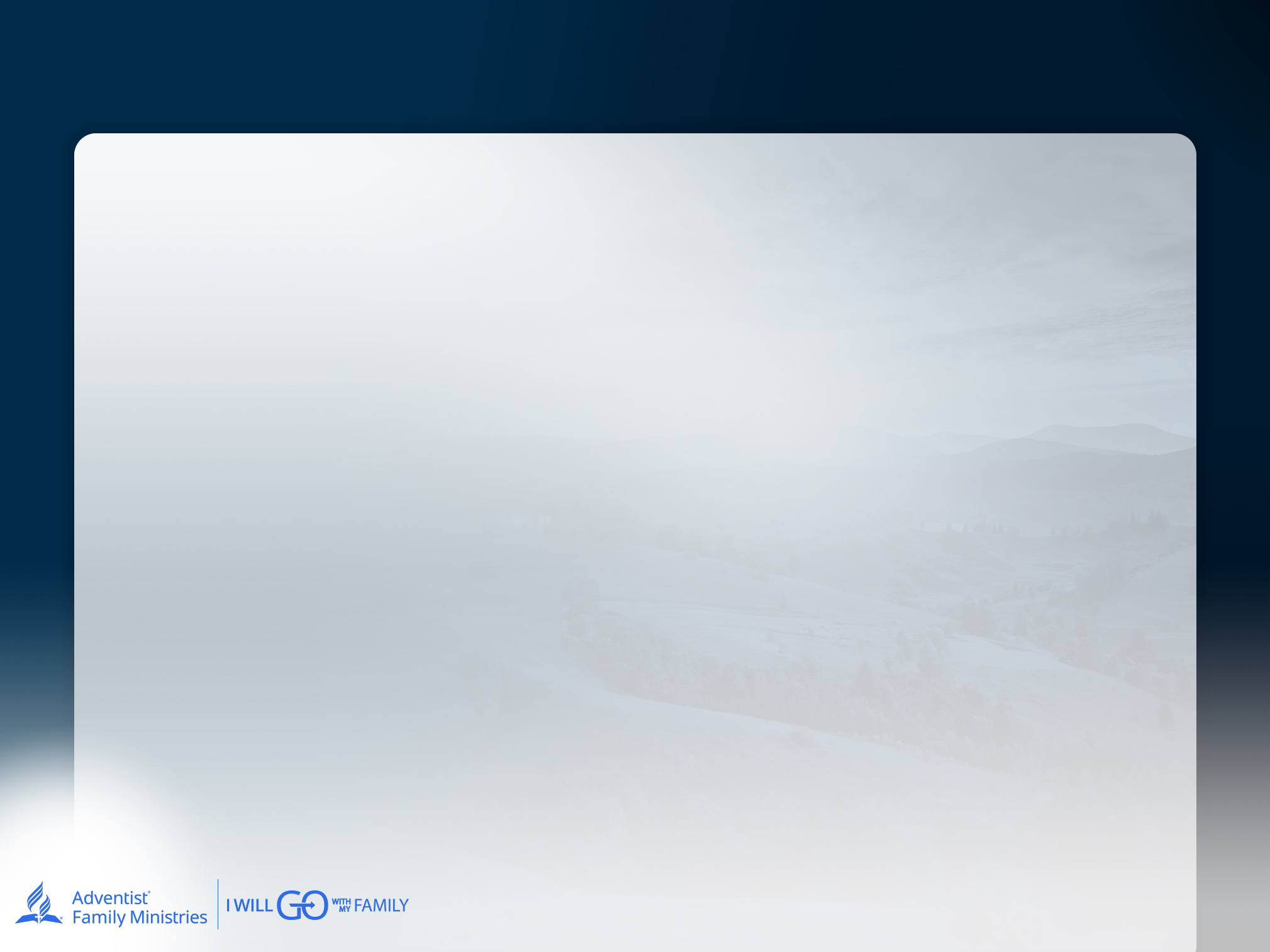 Processo paralelo entre as crianças e os pais:
As crianças começam por ficar desreguladas devido ao ambiente que as rodeia
Depois, essa angústia é captada pelos pais, que também ficam desregulados
Então, como podemos ajudar os nossos filhos (e a nós próprios) quando eles sofrem de desregulação?
CRIANDO O DESCANSO: 
70 FORMAS DE AJUDAR UMA CRIANÇA DESREGULADA A ACALMAR O SEU SISTEMA NERVOSO AUTÓNOMO
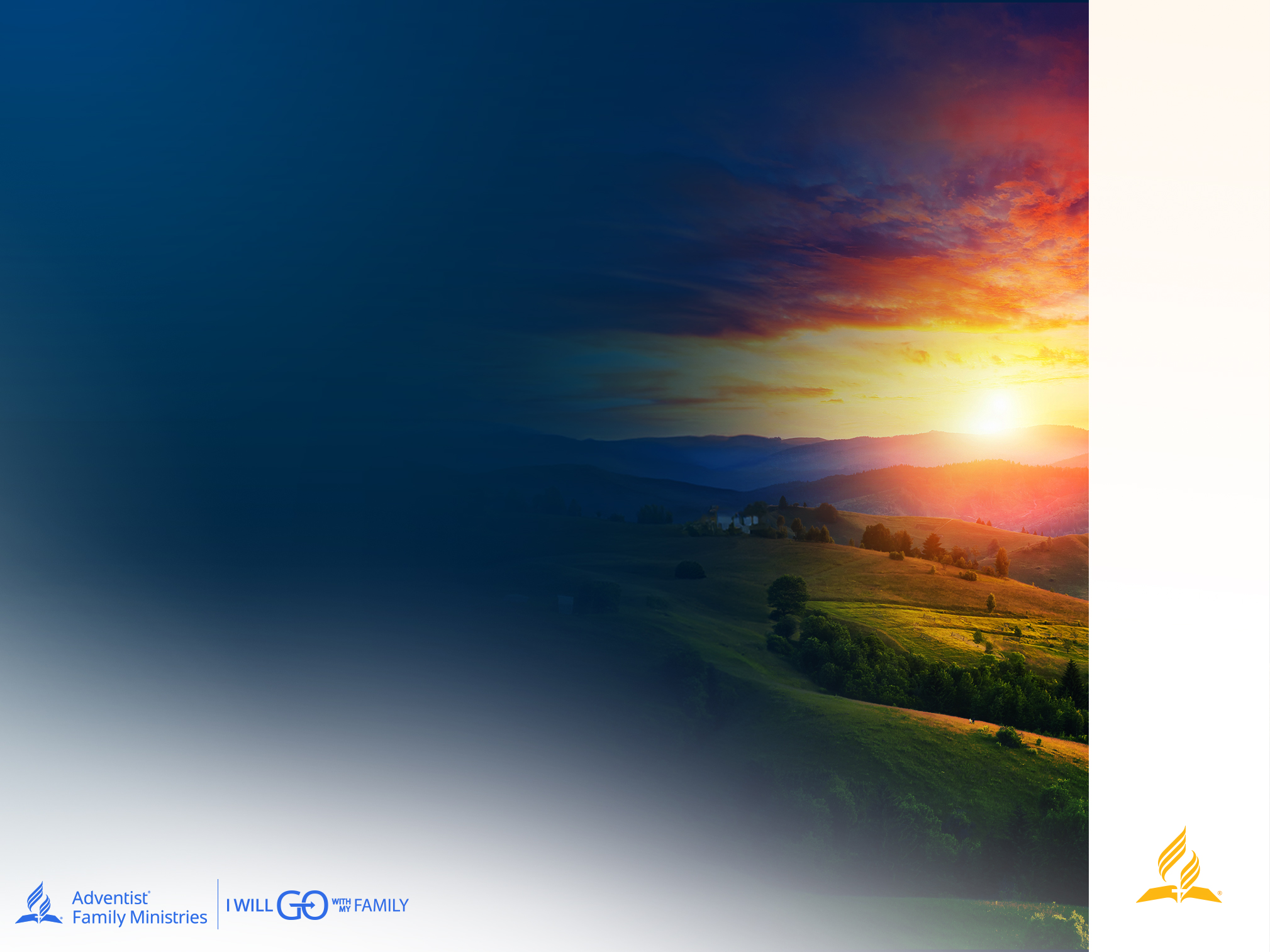 CRIANDO O DESCANSO: 
70 FORMAS DE AJUDAR UMA CRIANÇA DESREGULADA A 
ACALMAR O SEU SISTEMA NERVOSO AUTÓNOMO
DEBATE
DE GRUPO
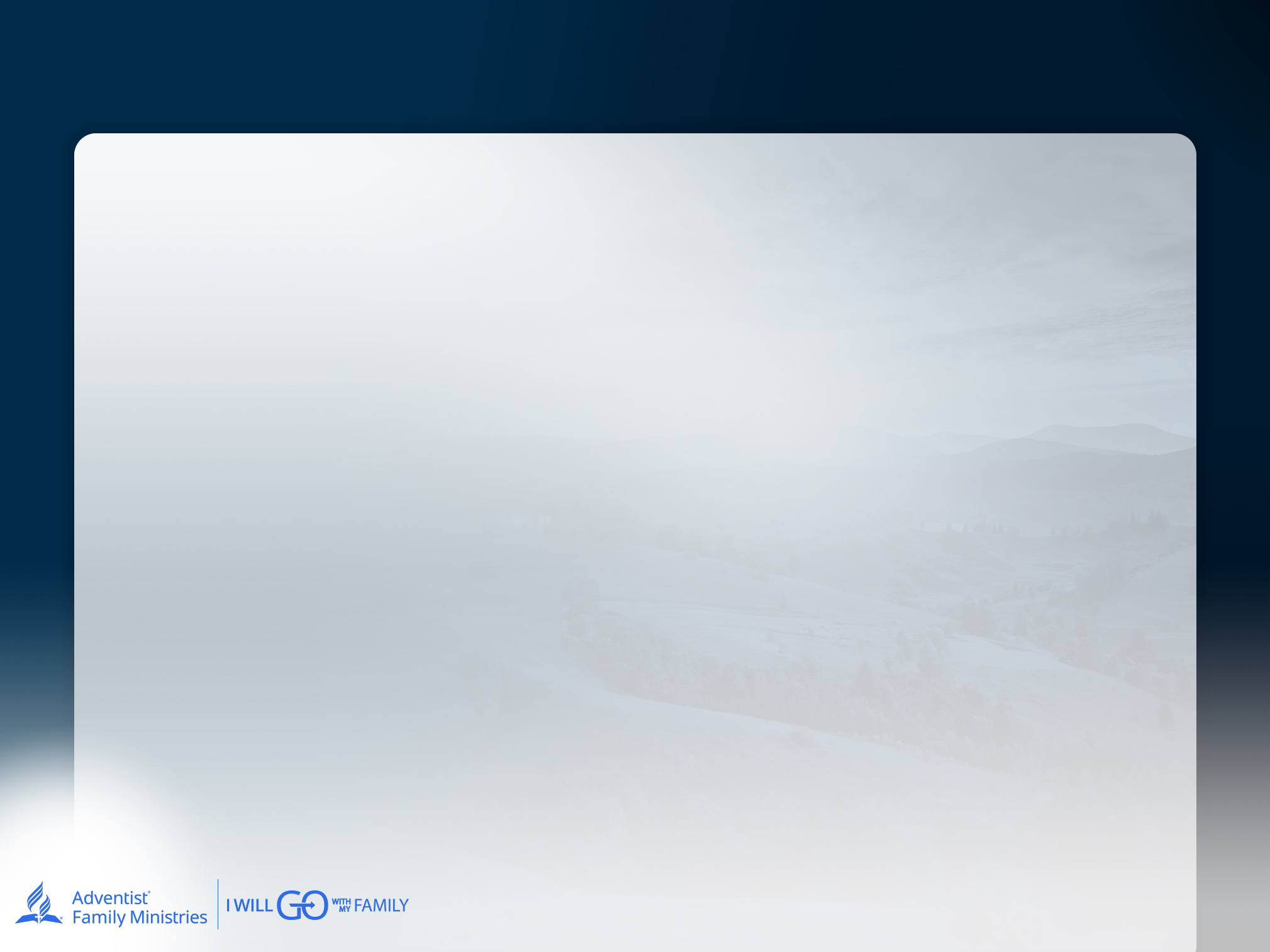 DEBATE DE GRUPO
Como é que podemos ajudar os nossos filhos (e a nós próprios) quando eles sofrem de desregulação?
CRIANDO O DESCANSO: 
70 FORMAS DE AJUDAR UMA CRIANÇA DESREGULADA A ACALMAR O SEU SISTEMA NERVOSO AUTÓNOMO
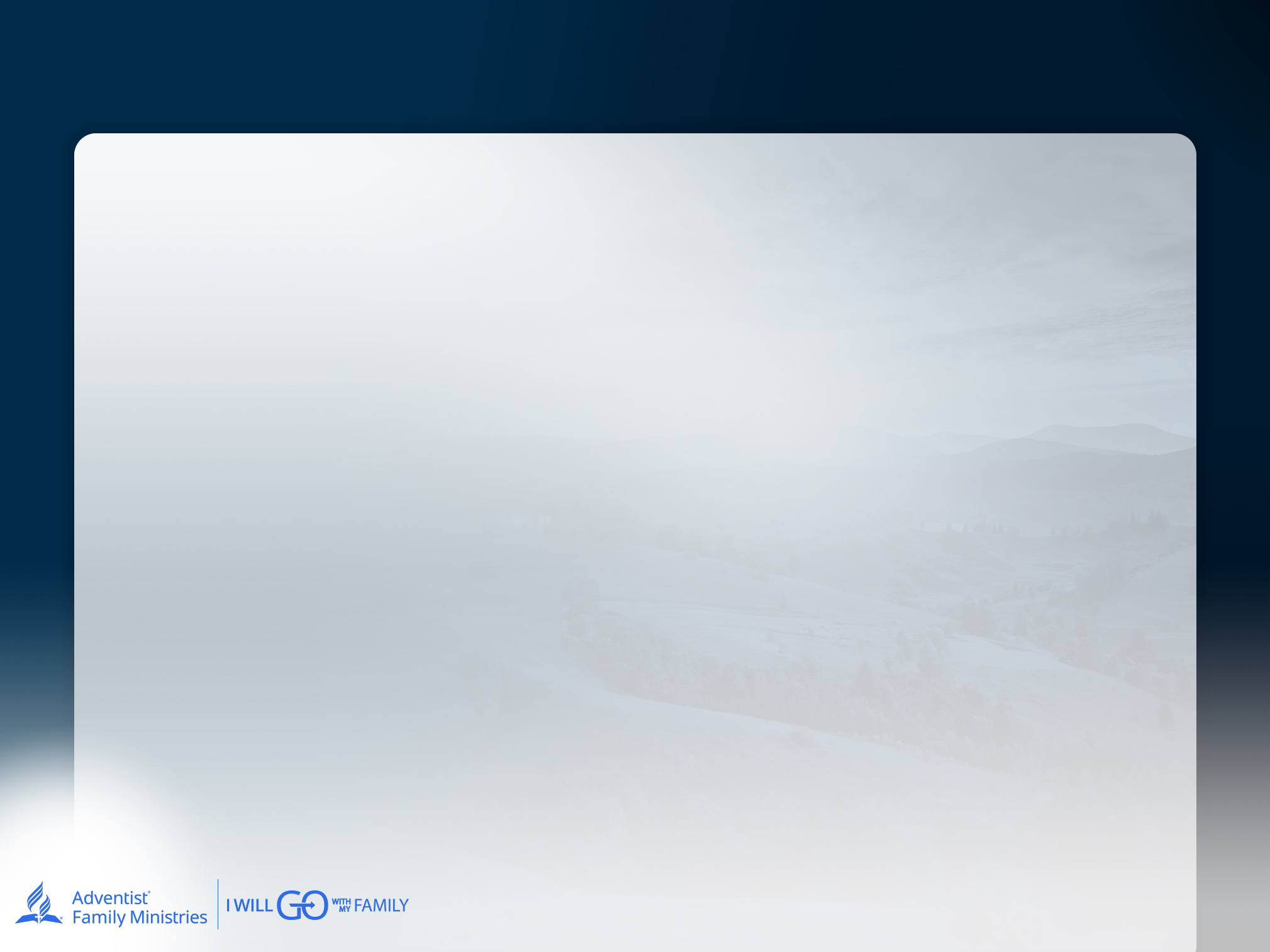 SETE SISTEMAS SENSORIAIS
As crianças percecionam e interagem com o seu mundo através de sete sistemas sensoriais primários
Sistema visual
Sistema auditivo
Sistema Tátil
Sistema gustativo Sistema olfativo
Sistema propriocetivo
Sistema vestibular
CRIANDO O DESCANSO: 
70 FORMAS DE AJUDAR UMA CRIANÇA DESREGULADA A ACALMAR O SEU SISTEMA NERVOSO AUTÓNOMO
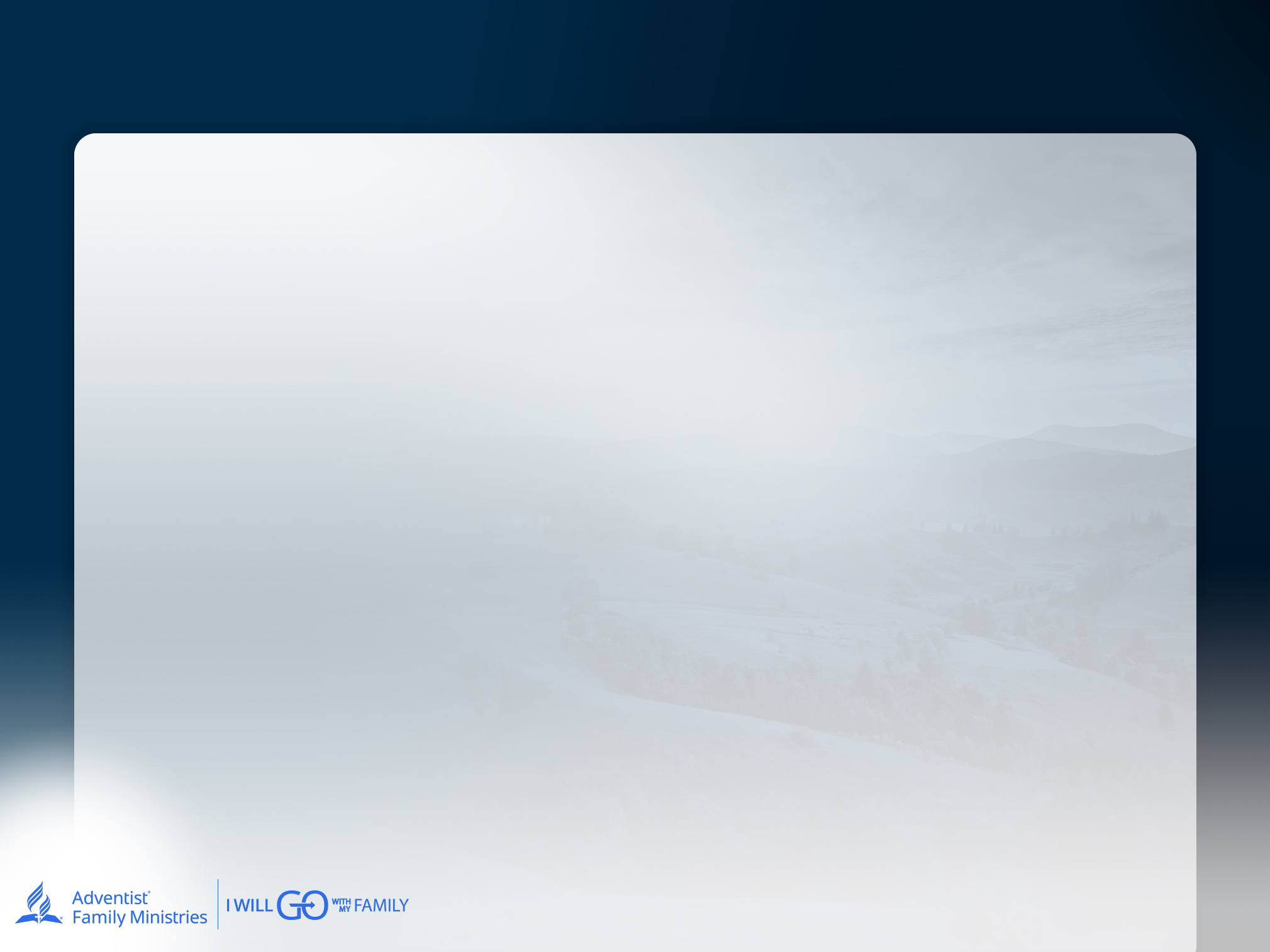 SETE SISTEMAS SENSORIAIS
Sistema visual: informação visual fornecida pelos olhos, incluindo formas, cor, movimento e distância.

Sistema Auditivo: estímulos sonoros relativos ao volume, altura e localização dos sons.
CRIANDO O DESCANSO: 
70 FORMAS DE AJUDAR UMA CRIANÇA DESREGULADA A ACALMAR O SEU SISTEMA NERVOSO AUTÓNOMO
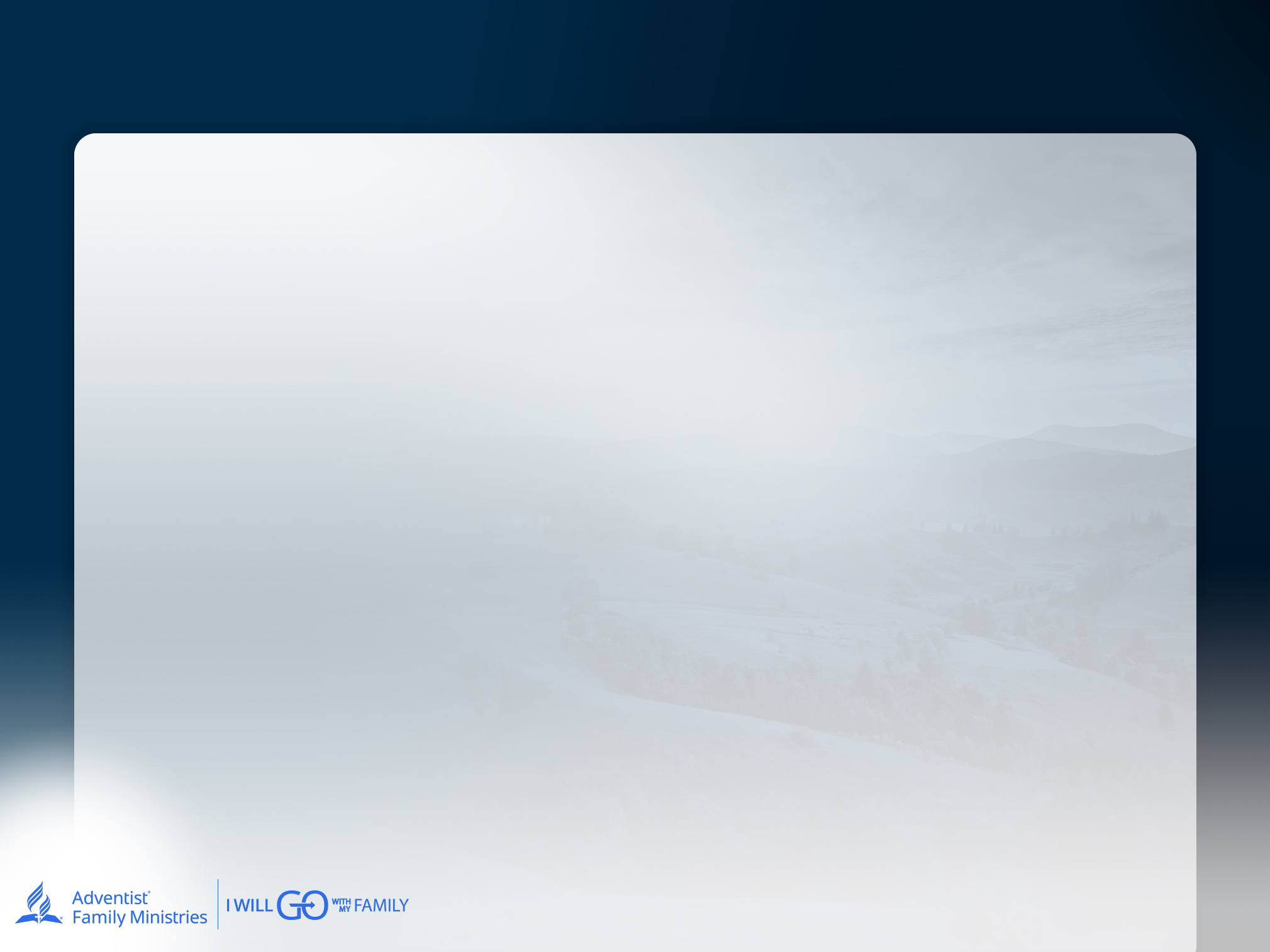 SETE SISTEMAS SENSORIAIS
sistema tátil: sensações táteis da pele, que fornecem informações sobre a textura, a temperatura, a pressão e a dor.
sistema gustativo: distinção entre diferentes sabores, como o doce, o salgado, o azedo, o amargo e o umami.
CRIANDO O DESCANSO: 
70 FORMAS DE AJUDAR UMA CRIANÇA DESREGULADA A ACALMAR O SEU SISTEMA NERVOSO AUTÓNOMO
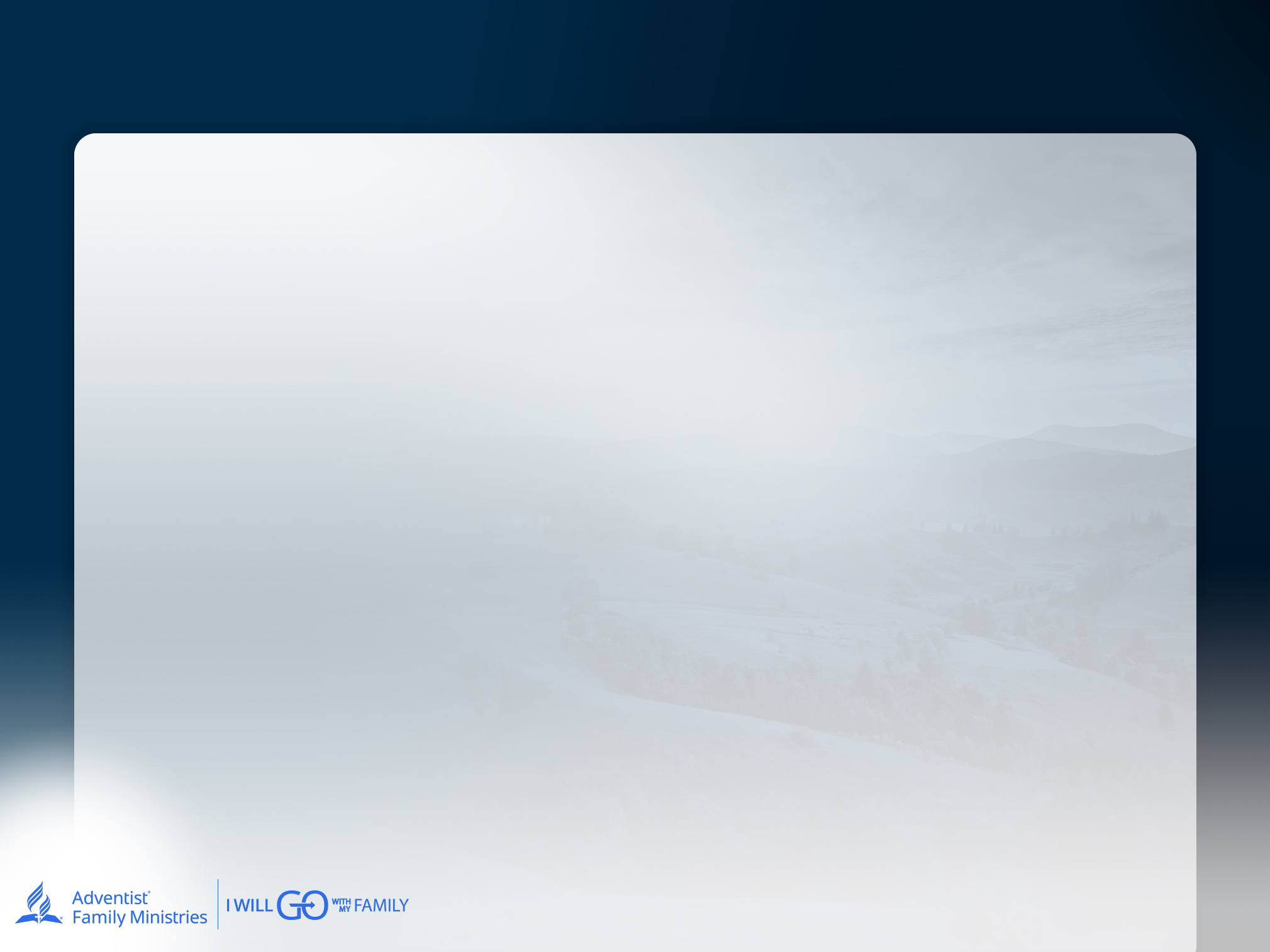 SETE SISTEMAS SENSORIAIS
sistema olfativo: deteção de cheiros e odores, tais como frutos perfumados ou compostos químicos agressivos.
sistema propriocetivo: recolha de informações dos seus músculos, articulações e ligamentos sobre a posição, o movimento e o equilíbrio do seu corpo.
CRIANDO O DESCANSO: 
70 FORMAS DE AJUDAR UMA CRIANÇA DESREGULADA A ACALMAR O SEU SISTEMA NERVOSO AUTÓNOMO
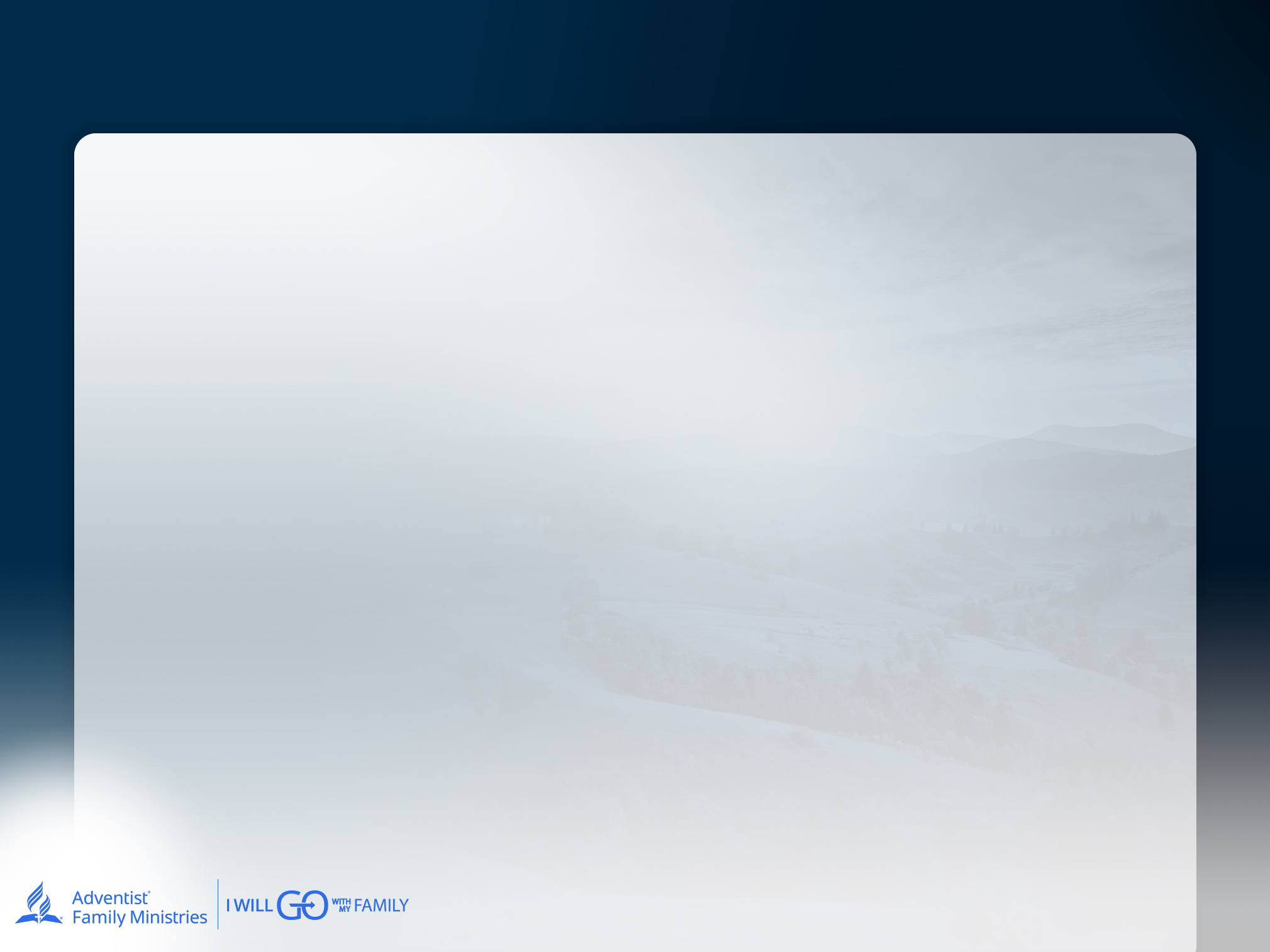 SETE SISTEMAS SENSORIAIS
sistema vestibular: recolha de informação a partir do ouvido interno, contribuindo para o equilíbrio geral, a orientação espacial, a gravidade e a sensação de movimento.
É através destes sete sistemas sensoriais primários que a criança perceciona o perigo ou a segurança - resultando na ativação simpática ou parassimpática do seu SNA
CRIANDO O DESCANSO: 
70 FORMAS DE AJUDAR UMA CRIANÇA DESREGULADA A ACALMAR O SEU SISTEMA NERVOSO AUTÓNOMO
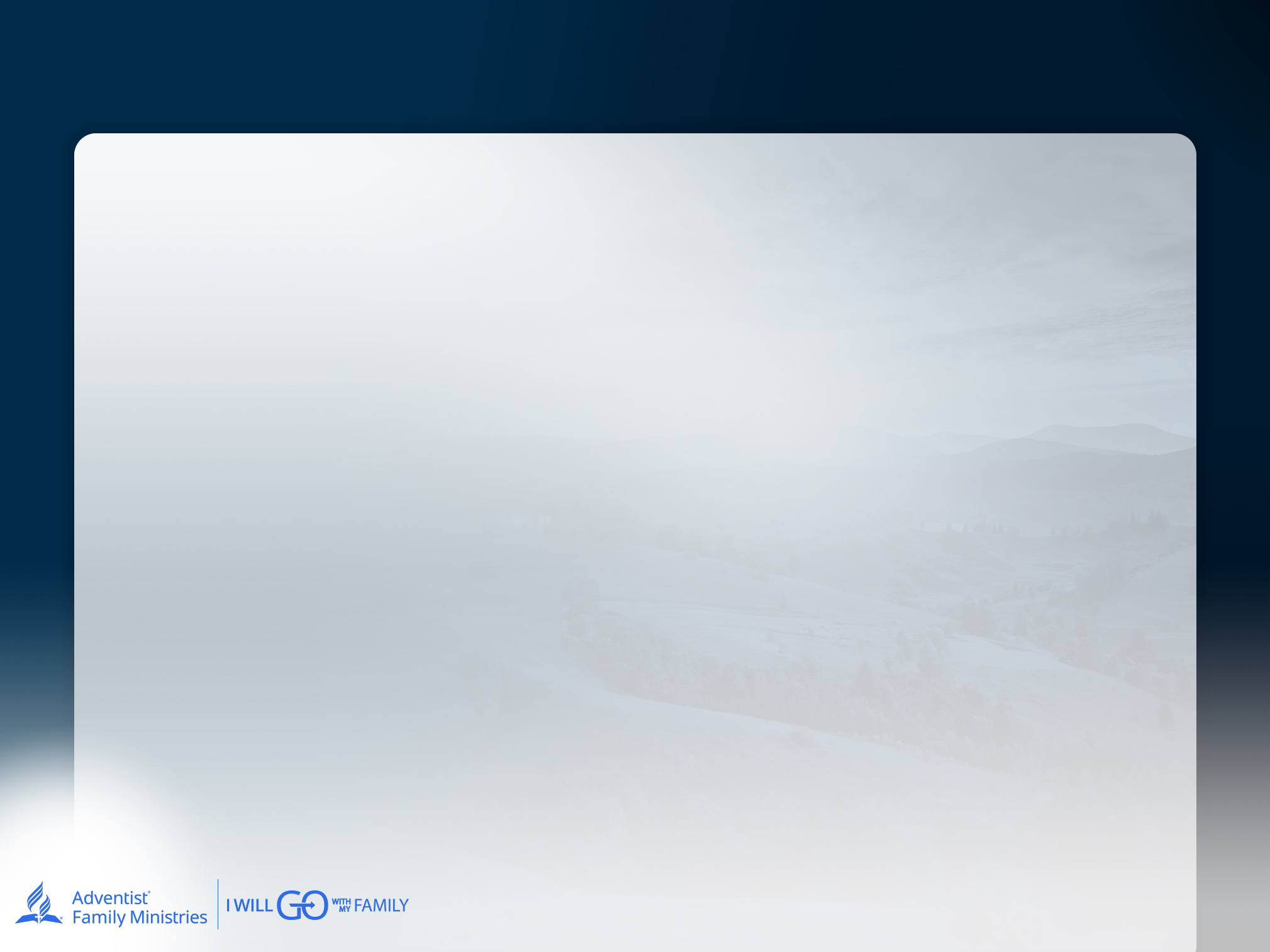 As crianças têm preferências sensoriais diferentes
Cada criança tem preferências, necessidades e processamentos sensoriais distintos, o que significa que duas crianças podem responder de forma diferente aos mesmos estímulos sensoriais porque cada criança beneficia do seu regime sensorial único.
Hipossensibilidade ou Sub-responsividade
Hipersensibilidade ou Supersensibilidade
CRIANDO O DESCANSO: 
70 FORMAS DE AJUDAR UMA CRIANÇA DESREGULADA A ACALMAR O SEU SISTEMA NERVOSO AUTÓNOMO
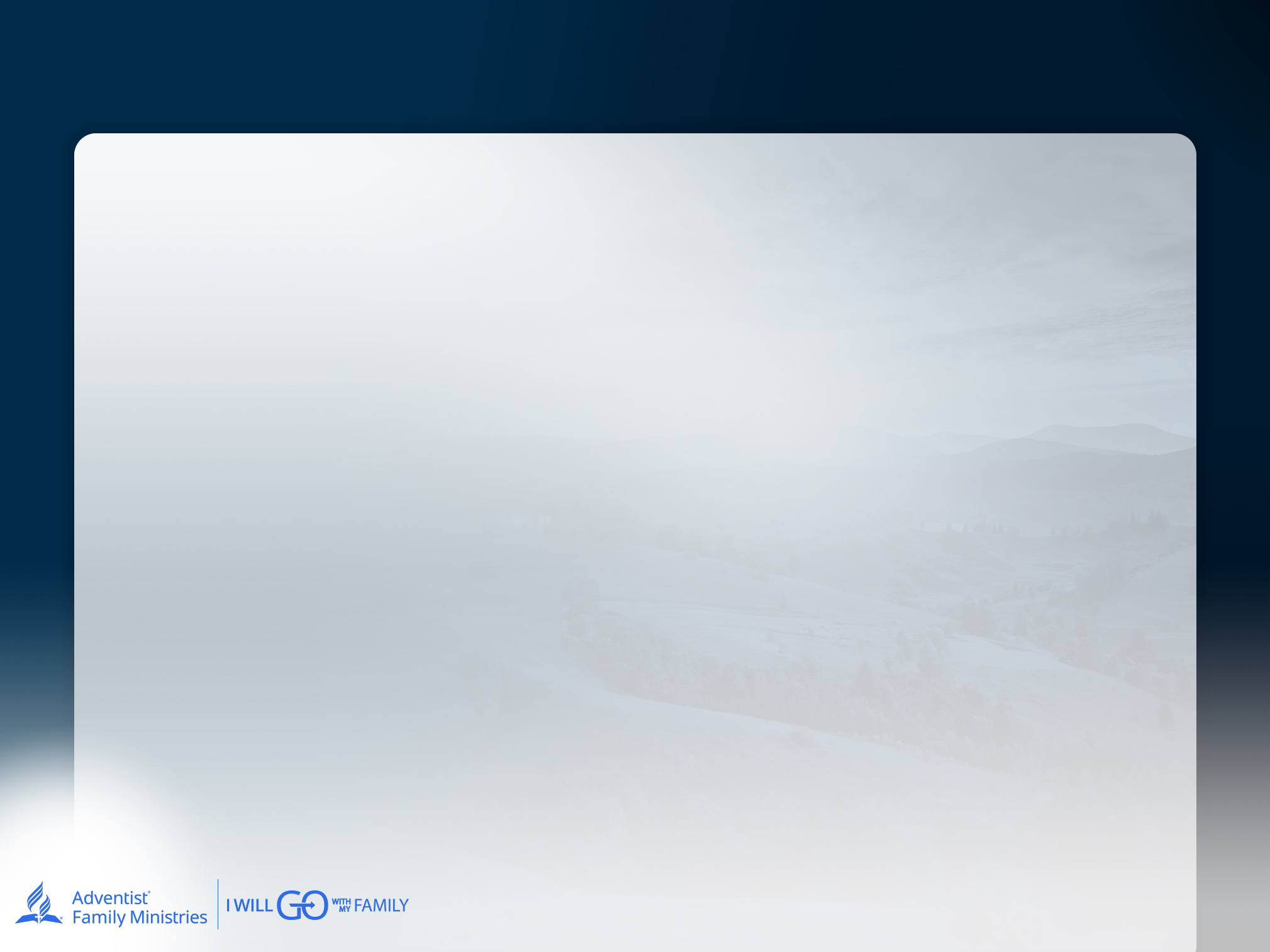 As experiências sensoriais agradáveis proporcionam calma a uma criança desregulada

Se os pais conseguirem compreender melhor o paladar sensorial único do seu filho e as necessidades sensoriais que o acompanham, então os pais podem intencionalmente facilitar as atividades sensoriais preferidas que oferecem calma aos seus filhos (resposta parassimpática) durante os momentos de angústia.
CRIANDO O DESCANSO: 
70 FORMAS DE AJUDAR UMA CRIANÇA DESREGULADA A ACALMAR O SEU SISTEMA NERVOSO AUTÓNOMO
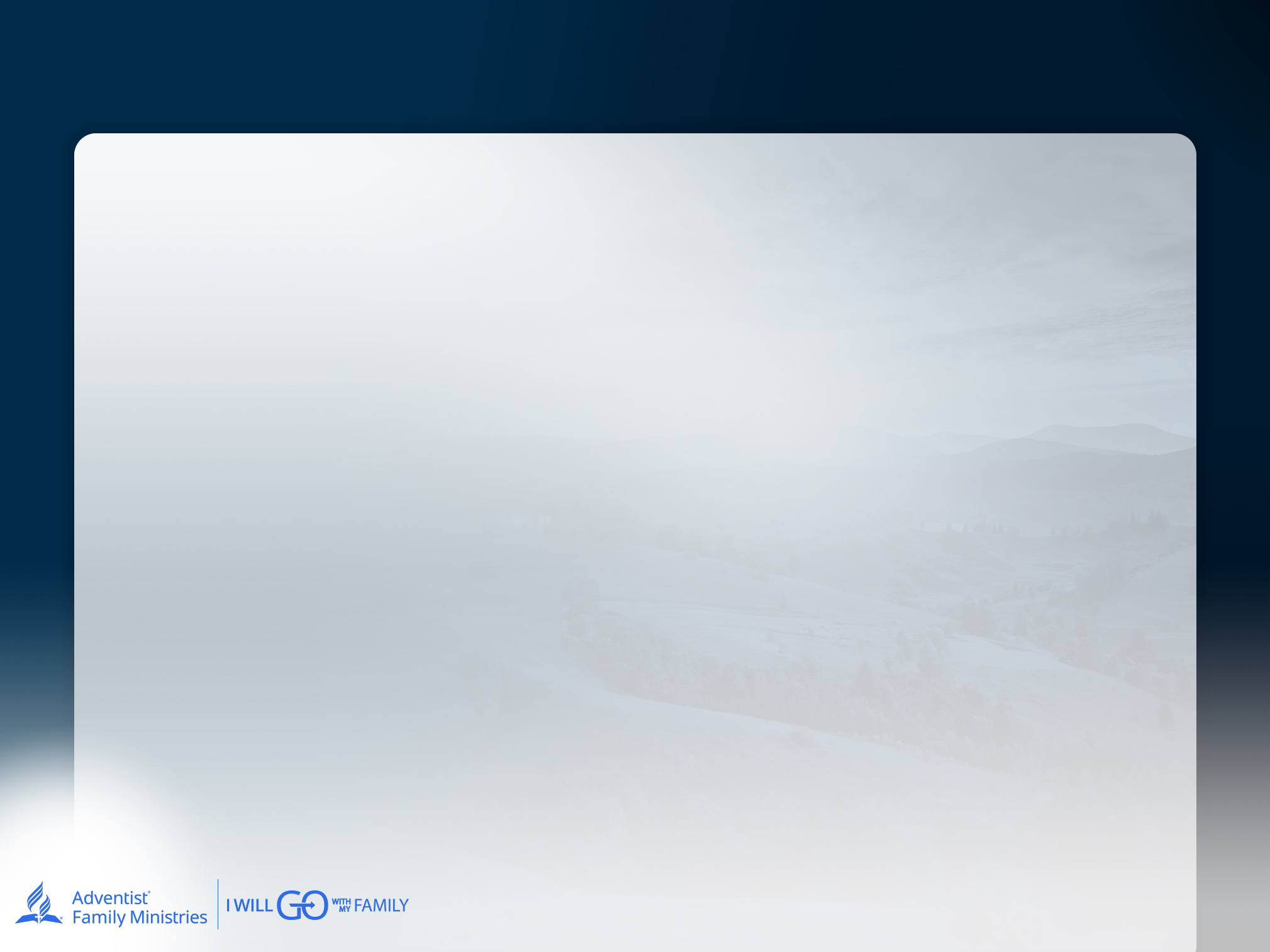 Quando os pais participam com os filhos nestas atividades relacionadas com os sentidos, as crianças também experimentam a co regulação pais-filhos, que é uma das formas mais poderosas de acalmar o nosso sistema nervoso autónomo.
CRIANDO O DESCANSO: 
70 FORMAS DE AJUDAR UMA CRIANÇA DESREGULADA A ACALMAR O SEU SISTEMA NERVOSO AUTÓNOMO
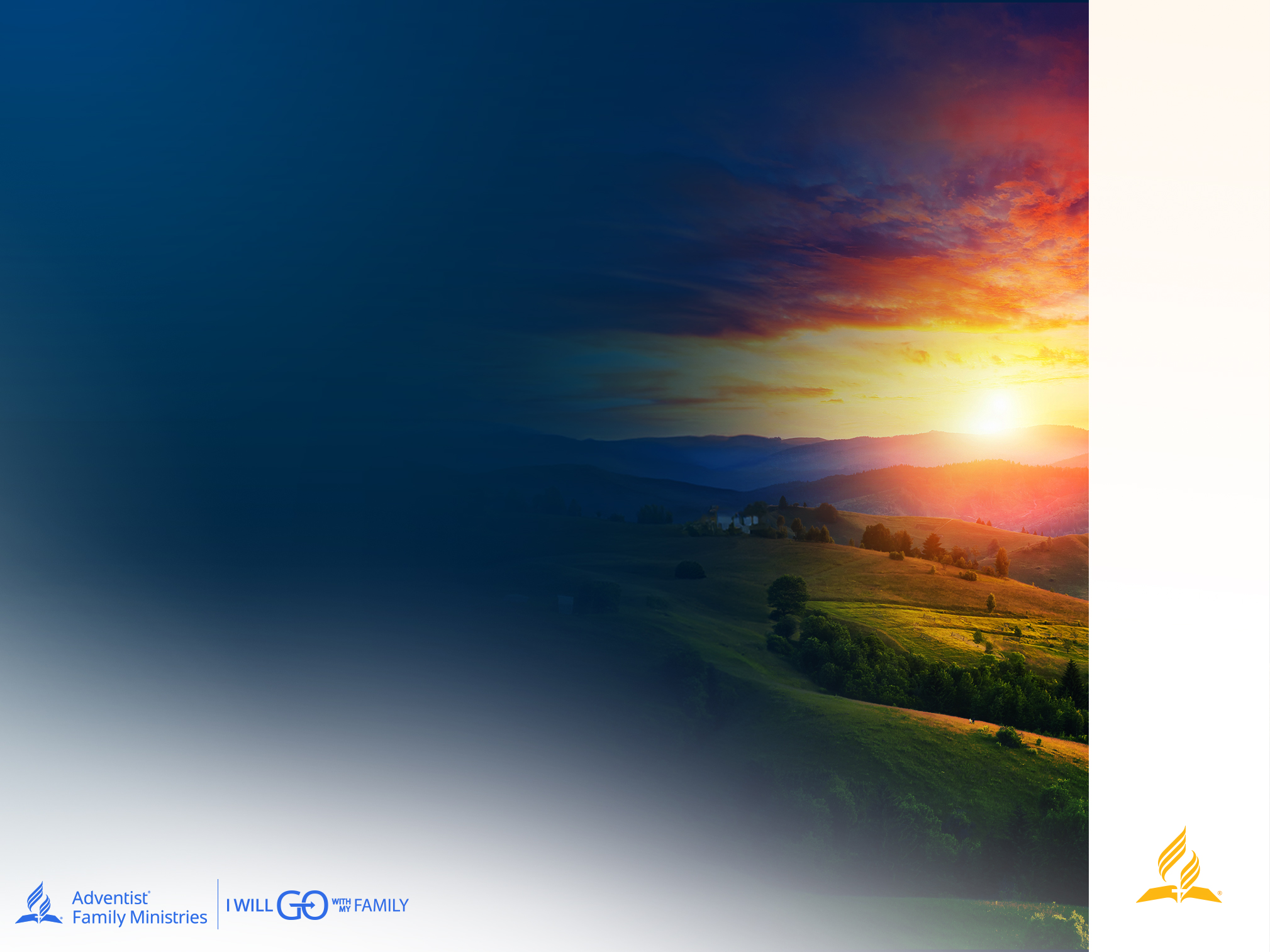 CRIANDO O DESCANSO: 
70 FORMAS DE AJUDAR UMA CRIANÇA DESREGULADA A 
ACALMAR O SEU SISTEMA NERVOSO AUTÓNOMO
GRUPOS DE
DEBATE
(120 minutos)
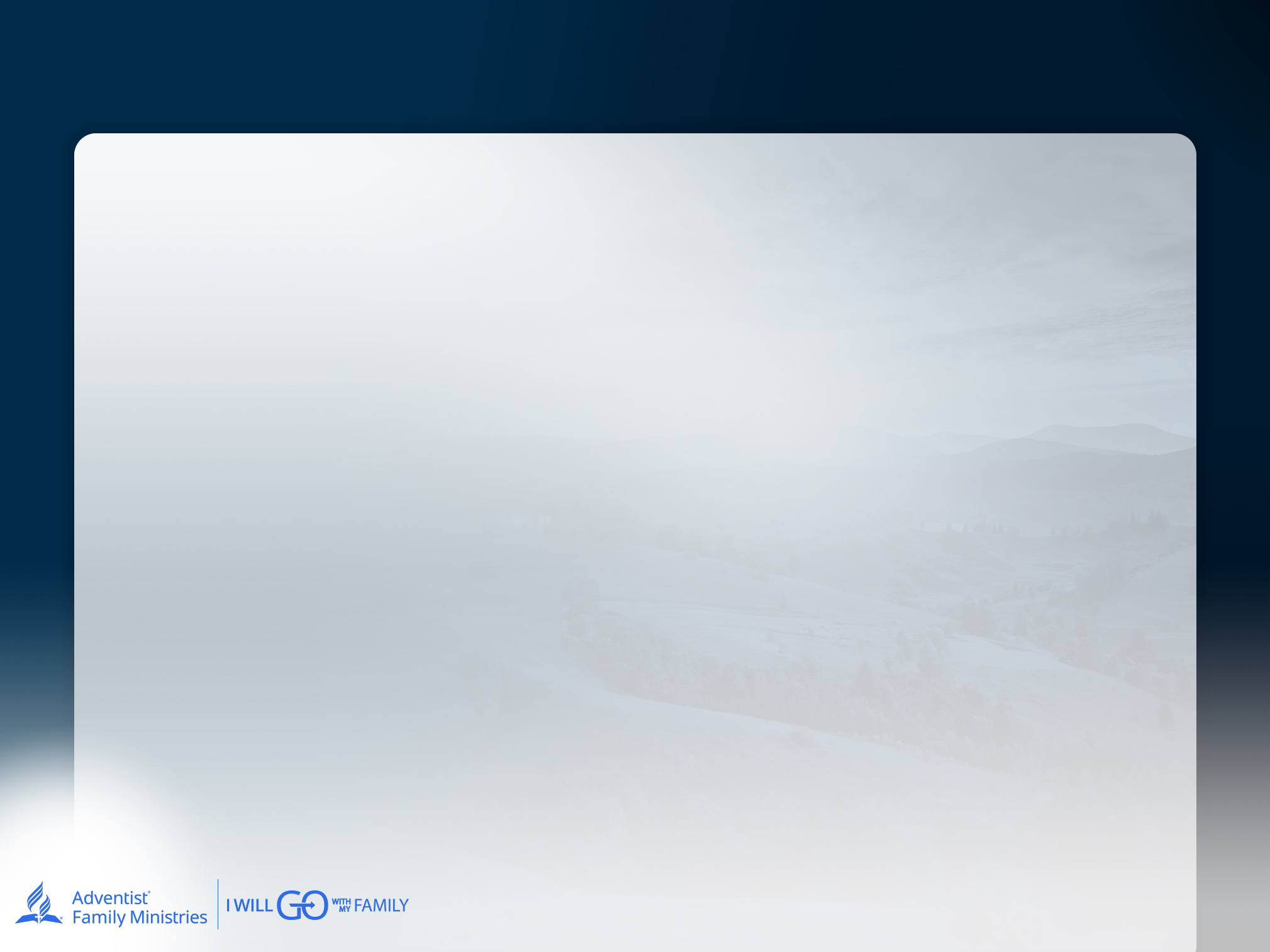 O facilitador do grupo ajudá-los-á a experimentar 2-4 atividades relacionadas com os sentidos de cada um dos sete sistemas sensoriais. Desta forma, podem experimentar uma amostra destas intervenções, que podem ajudar as crianças em dificuldades a regular o seu sistema nervoso autónomo. (ver impresso)
CRIANDO O DESCANSO: 
70 FORMAS DE AJUDAR UMA CRIANÇA DESREGULADA A ACALMAR O SEU SISTEMA NERVOSO AUTÓNOMO
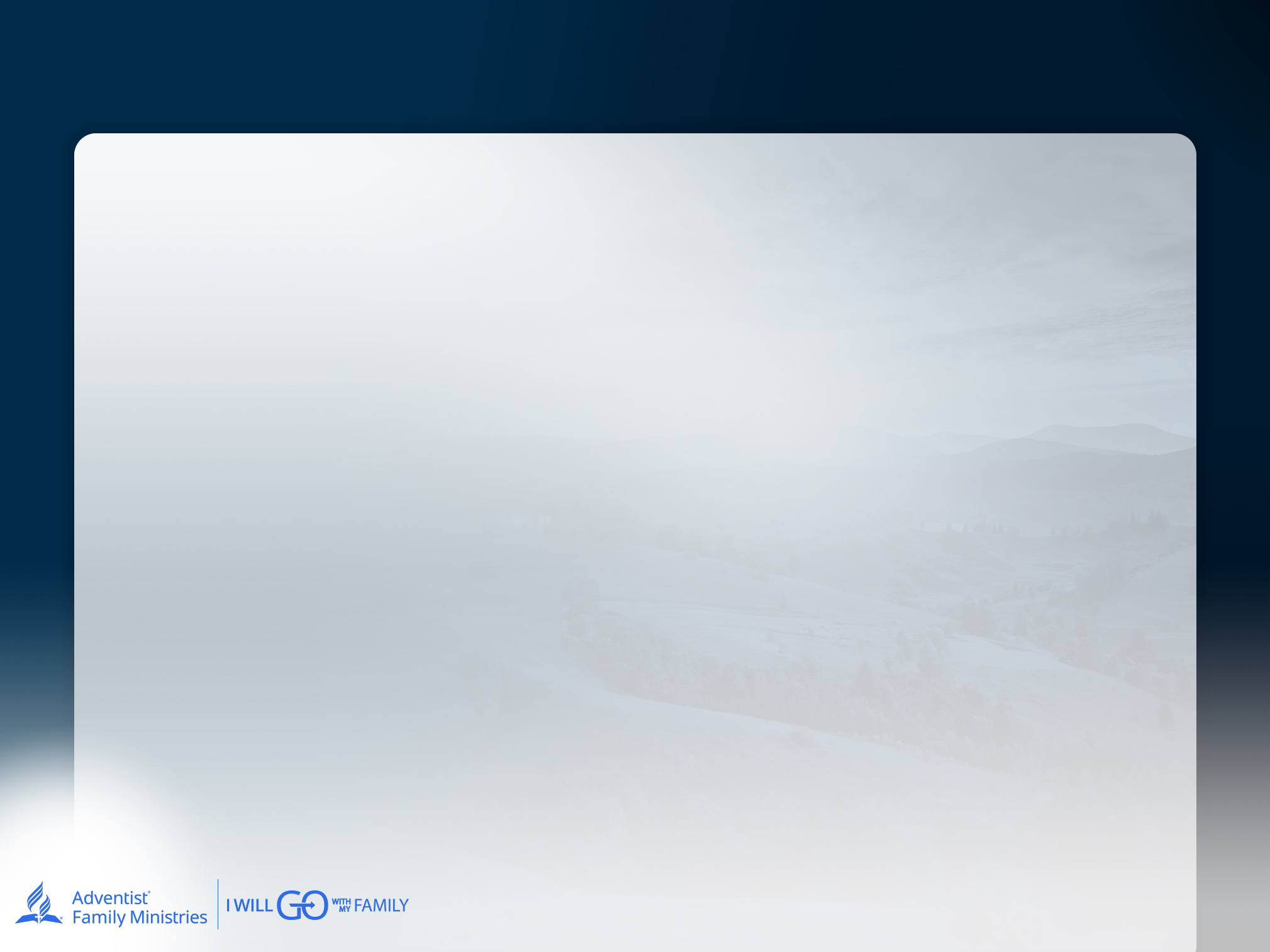 Inspiração Bíblica:
O Senhor é o meu pastor;
nada me faltará.
Ele faz-me repousar em verdes pastos;
guia-me por águas tranquilas.
Ele restaura a minha alma;
guia-me pelas veredas da justiça
Por amor do seu nome 
(Salmos 23:1-3)
CRIANDO O DESCANSO: 
70 FORMAS DE AJUDAR UMA CRIANÇA DESREGULADA A ACALMAR O SEU SISTEMA NERVOSO AUTÓNOMO
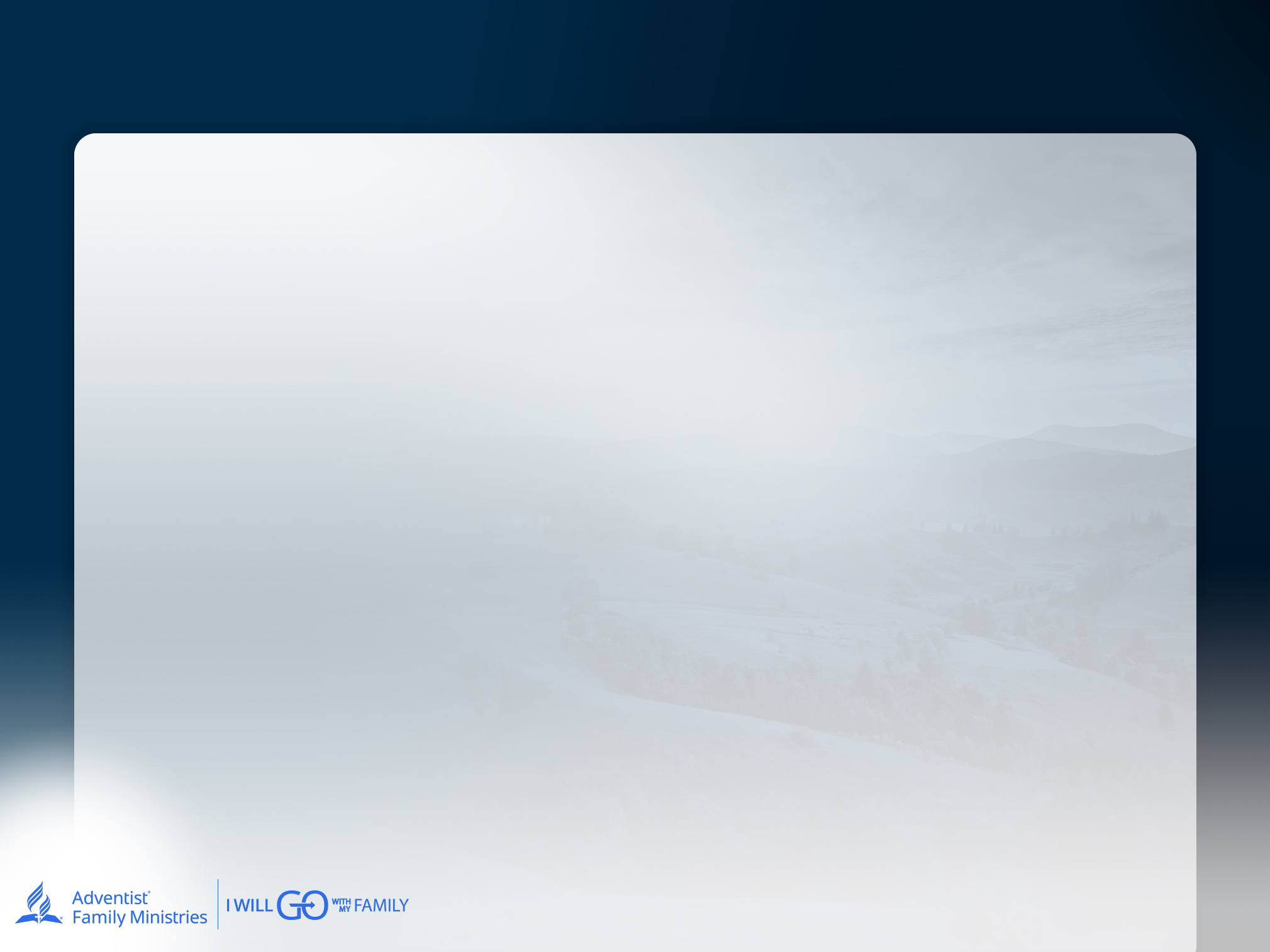 Inspiração Bíblica:
Mas o fruto do Espírito é amor, alegria, paz, longanimidade, benignidade, bondade, fidelidade, mansidão e domínio próprio. Contra estas coisas não há lei (Gálatas 5,22-23).

Com toda a humildade e mansidão, com paciência, suportando-vos uns aos outros em amor, desejosos de manter a unidade do Espírito no vínculo da paz (Efésios 4:2-3, ESV).
CRIANDO O DESCANSO: 
70 FORMAS DE AJUDAR UMA CRIANÇA DESREGULADA A ACALMAR O SEU SISTEMA NERVOSO AUTÓNOMO
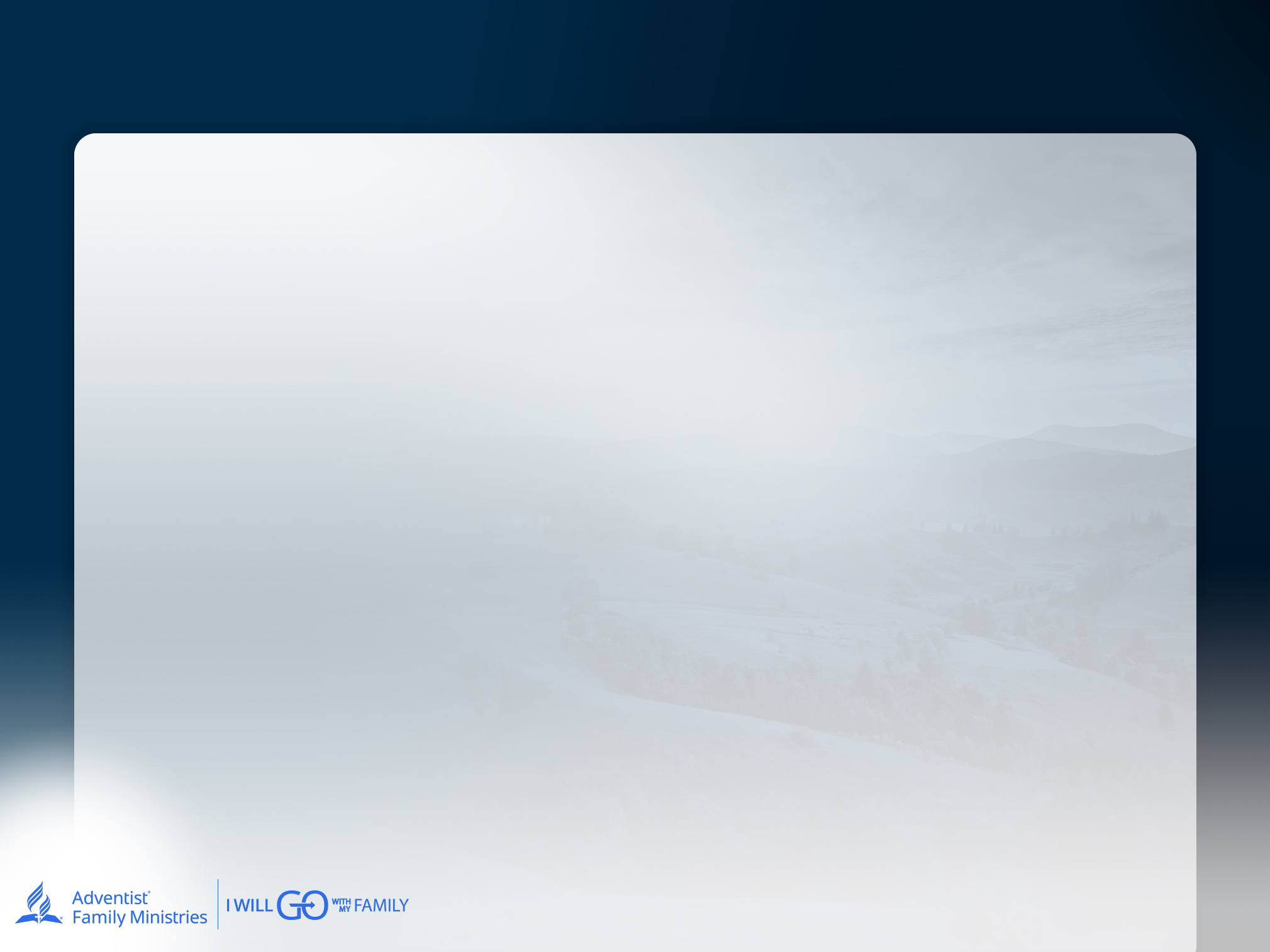 Inspiração Bíblica:
Os filhos são uma herança do Senhor, e a descendência, uma recompensa dele (Salmo 127:3 (NVI).

Suportando-vos uns aos outros, e perdoando-vos uns aos outros, se alguém tiver queixa contra outro; assim como Cristo vos perdoou, assim fazei vós também . Mas, acima de tudo isso, revesti-vos do amor, que é o vínculo da perfeição” (Colossenses 3:13-14).
CRIANDO O DESCANSO: 
70 FORMAS DE AJUDAR UMA CRIANÇA DESREGULADA A ACALMAR O SEU SISTEMA NERVOSO AUTÓNOMO
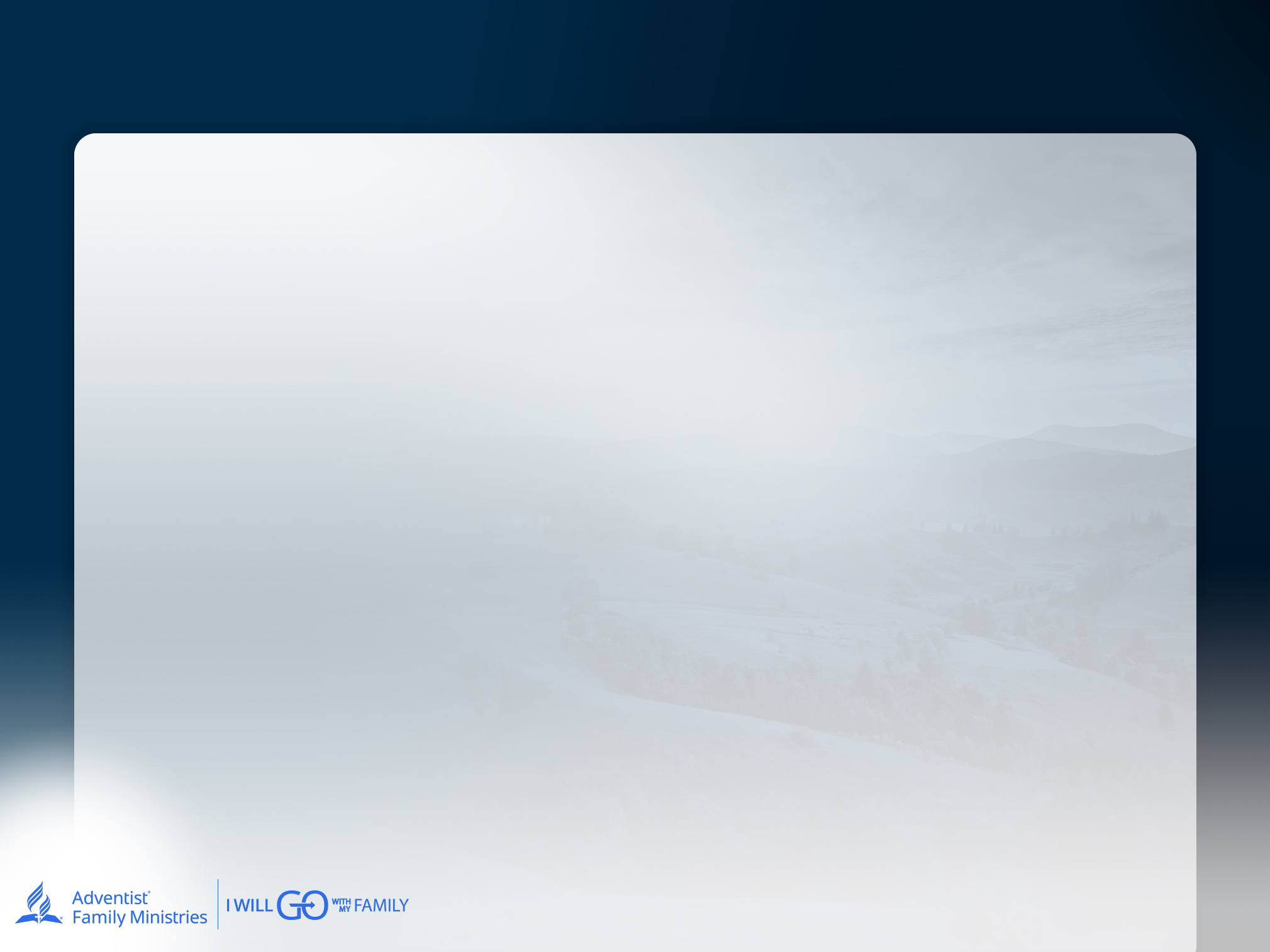 Inspiração Bíblica:
Meus filhinhos, não amemos de palavra, nem de língua, mas por obra e em verdade (1 João 3:18).

Porque Deus não nos deu um espírito de temor, mas de fortaleza, de amor e de domínio próprio (2 Timóteo 1:7).

Que o próprio Senhor da paz vos dê paz em todos os sentidos. O Senhor seja com todos vós (2 Tessalonicenses 3:16).

Em paz me deitarei e dormirei, pois só tu, Senhor, me fazes habitar em segurança (Salmo 4:8).

Lança o teu fardo sobre o Senhor, e Ele te susterá; nunca permitirá que o justo seja abalado (Salmo 55:22).
CRIANDO O DESCANSO: 
70 FORMAS DE AJUDAR UMA CRIANÇA DESREGULADA A ACALMAR O SEU SISTEMA NERVOSO AUTÓNOMO
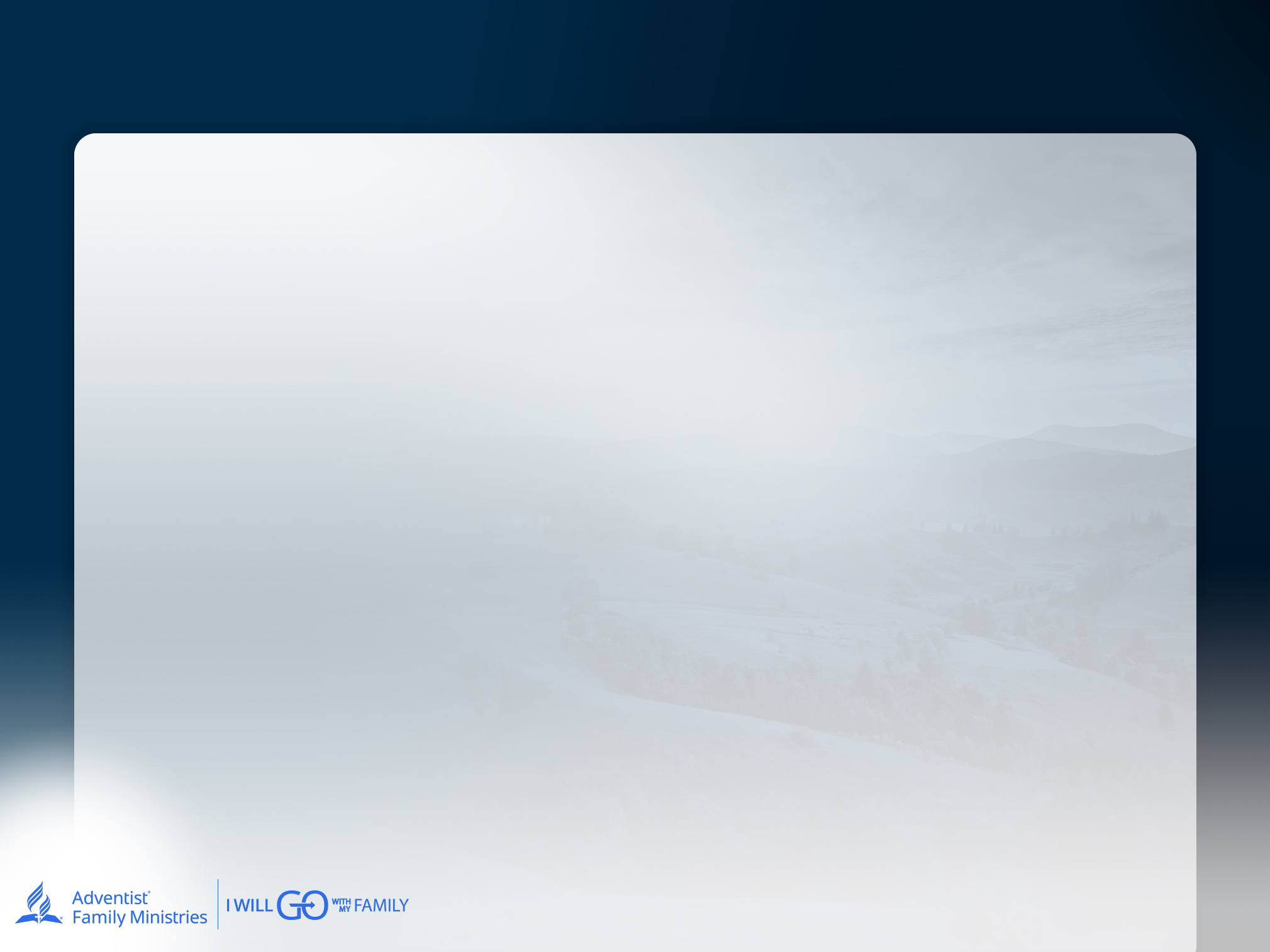 KIT PARA ACALMAR
Coleção de artigos que incluem algumas das experiências sensoriais preferidas do seu filho num único local.
Colaborar com o seu filho na criação de um Kit para Acalmar.
Teste e pratique estas atividades com o seu filho quando ele não estiver em perigo.
CRIANDO O DESCANSO: 
70 FORMAS DE AJUDAR UMA CRIANÇA DESREGULADA A ACALMAR O SEU SISTEMA NERVOSO AUTÓNOMO
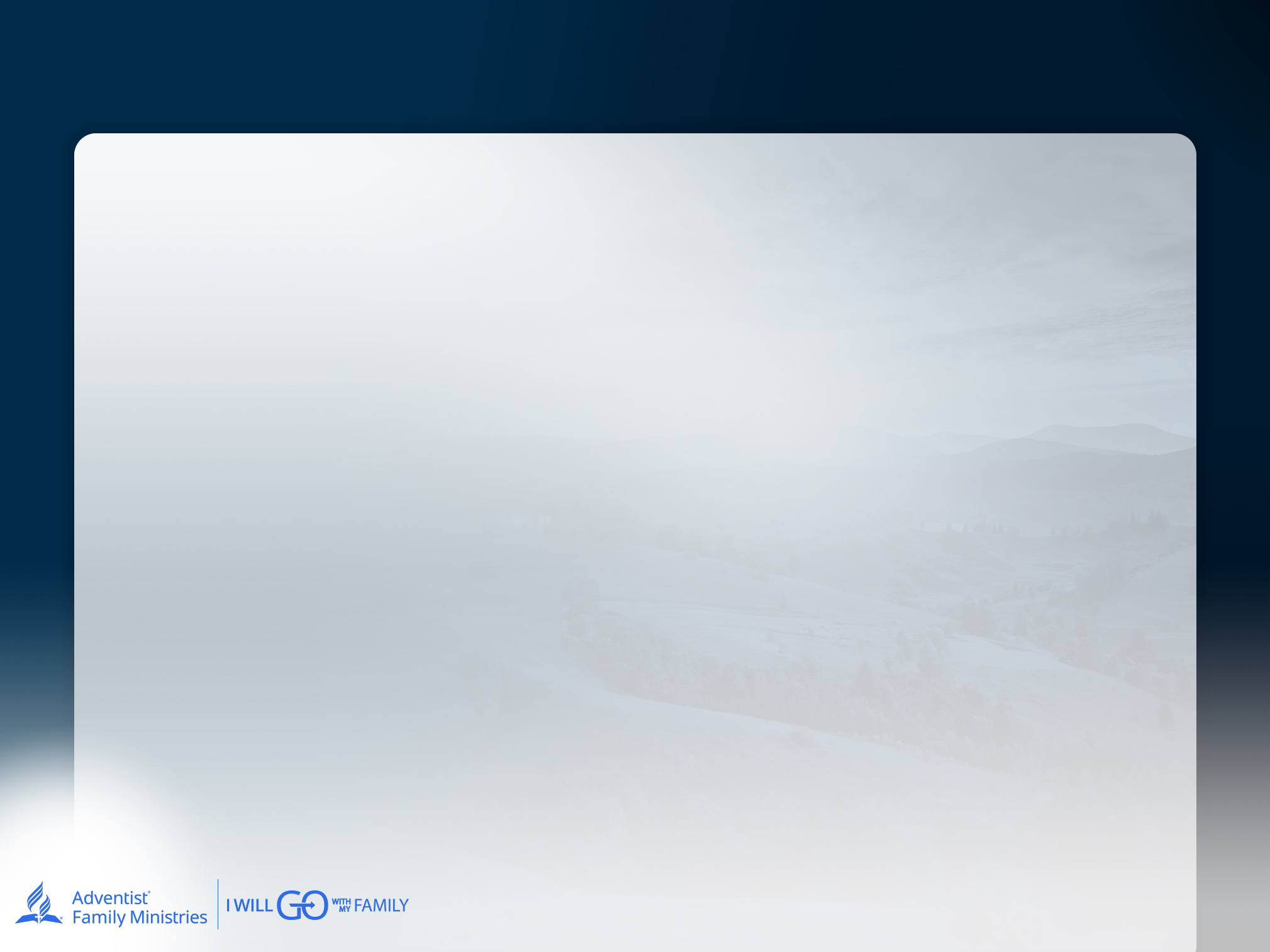 REFLEXÃO DE GRUPO
Discutam nos vossos grupos:

O que é que acharam mais útil?

O que incluiria num kit “calmante” para o seu filho?
CRIANDO O DESCANSO: 
70 FORMAS DE AJUDAR UMA CRIANÇA DESREGULADA A ACALMAR O SEU SISTEMA NERVOSO AUTÓNOMO
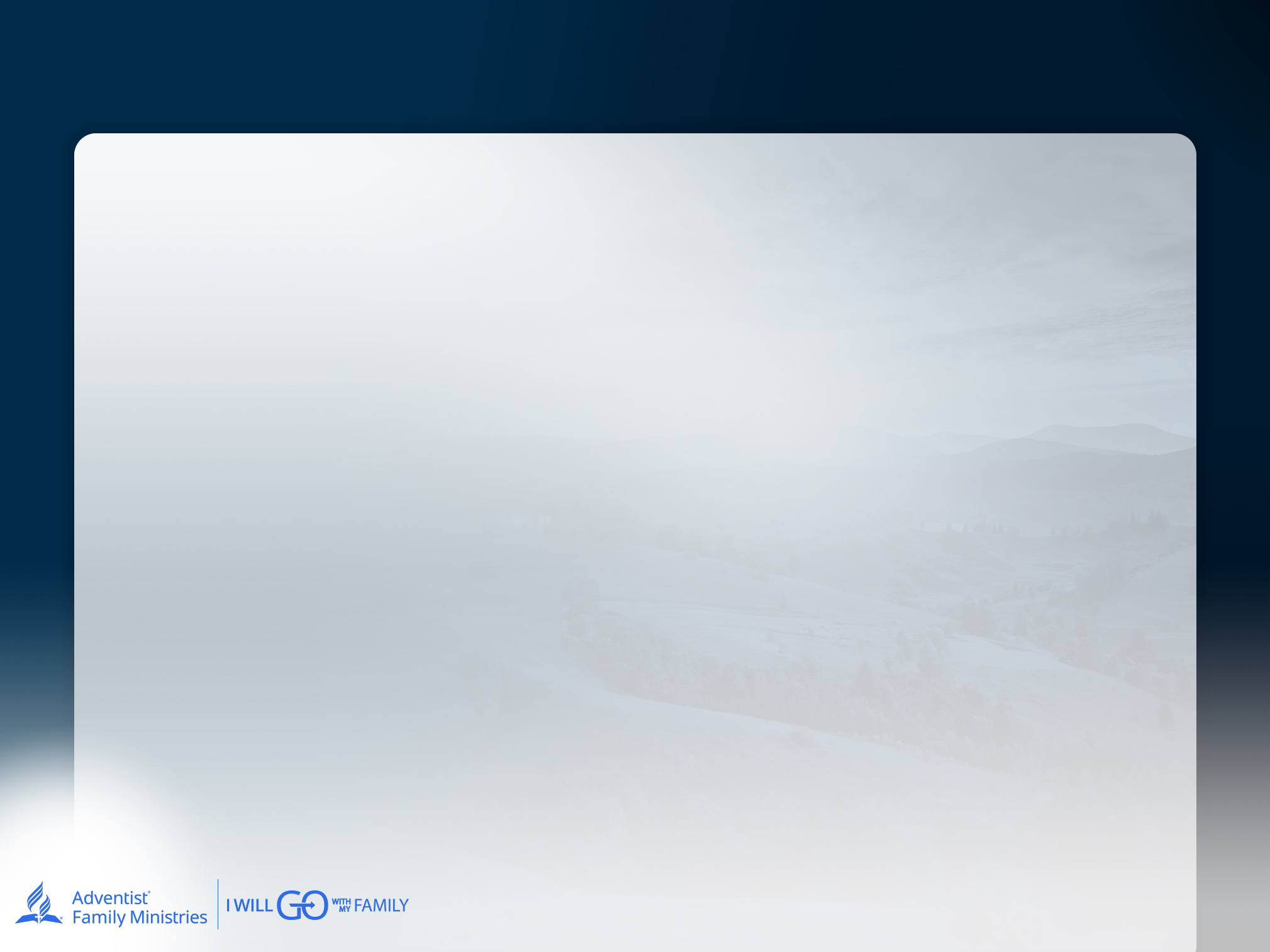 RECURSOS ONLINE
Potenciais Recursos online a considerar:

https://beacons.ai/drbeckyatgoodinside

https://www.instagram.com/drbeckyatgoodinside/?hl=en

https://drdansiegel.com/book/the-whole-brain-child/
CRIANDO O DESCANSO: 
70 FORMAS DE AJUDAR UMA CRIANÇA DESREGULADA A ACALMAR O SEU SISTEMA NERVOSO AUTÓNOMO
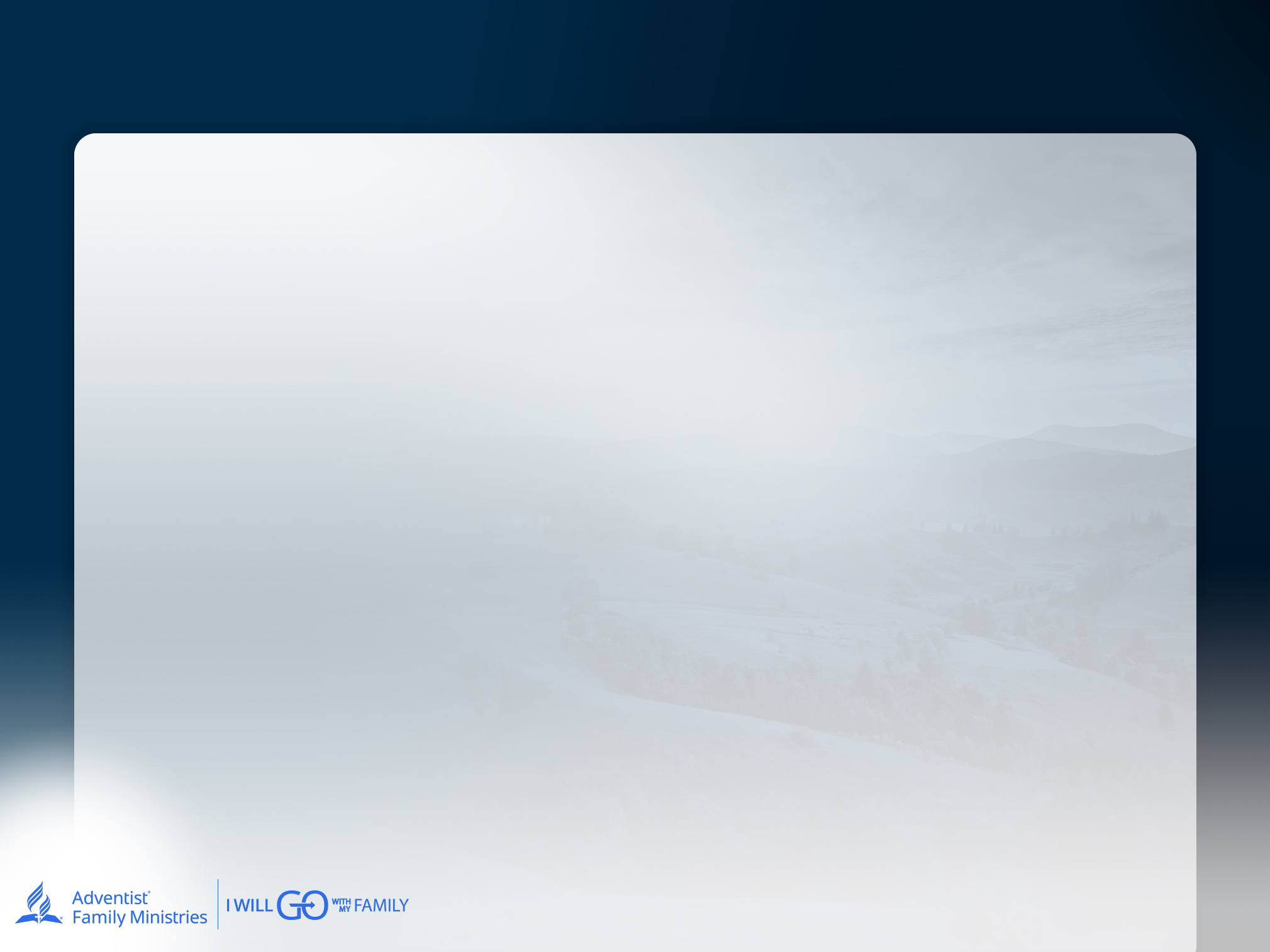 REFERÊNCIAS
Beauchaine, T. P. (2012). Physiological markers of emotional and behavioral dysregulation in externalizing psychopathology. Monographs of the Society for Research in Child Development, 77(2), 79.
Biel, L., & Peske, N. (2009). Raising a sensory smart child: The definitive handbook for helping your child with sensory processing issues. Penguin.
Bowie, B. H. (2010). Emotion regulation related to children's future externalizing and internalizing behaviors. Journal of Child and Adolescent Psychiatric Nursing, 23(2), 74-83.
Brobeck, E., Marklund, B., Haraldsson, K., & Berntsson, L. (2007). Stress in children: how fifth‐year pupils experience stress in everyday life. Scandinavian Journal of Caring Sciences, 21(1), 3-9.
Cabecinha-Alati, S., O’Hara, G., Kennedy, H., & Montreuil, T. (2020). Parental emotion socialization and adult outcomes: the relationships between parental supportiveness, emotion regulation, and trait anxiety. Journal of Adult Development, 27, 268-280.
Camarata, S., Miller, L. J., & Wallace, M. T. (2020). Evaluating sensory integration/sensory processing treatment: issues and analysis. Frontiers in Integrative Neuroscience, 14, 556660.
Carrère, S., & Bowie, B. H. (2012). Like parent, like child: Parent and child emotion dysregulation. Archives of Psychiatric Nursing, 26(3), e23-e30.
Cascio, C. J., Lorenzi, J., & Baranek, G. T. (2016). Self-reported pleasantness ratings and examiner-coded defensiveness in response to touch in children with ASD: effects of stimulus material and bodily location. Journal of Autism and Developmental Disorders, 46, 1528-1537.
Cole, P. M., Michel, M. K., & Teti, L. O. D. (1994). The development of emotion regulation and dysregulation: A clinical perspective. Monographs of the Society for Research in Child Development, 73-100.
CRIANDO O DESCANSO: 
70 FORMAS DE AJUDAR UMA CRIANÇA DESREGULADA A ACALMAR O SEU SISTEMA NERVOSO AUTÓNOMO
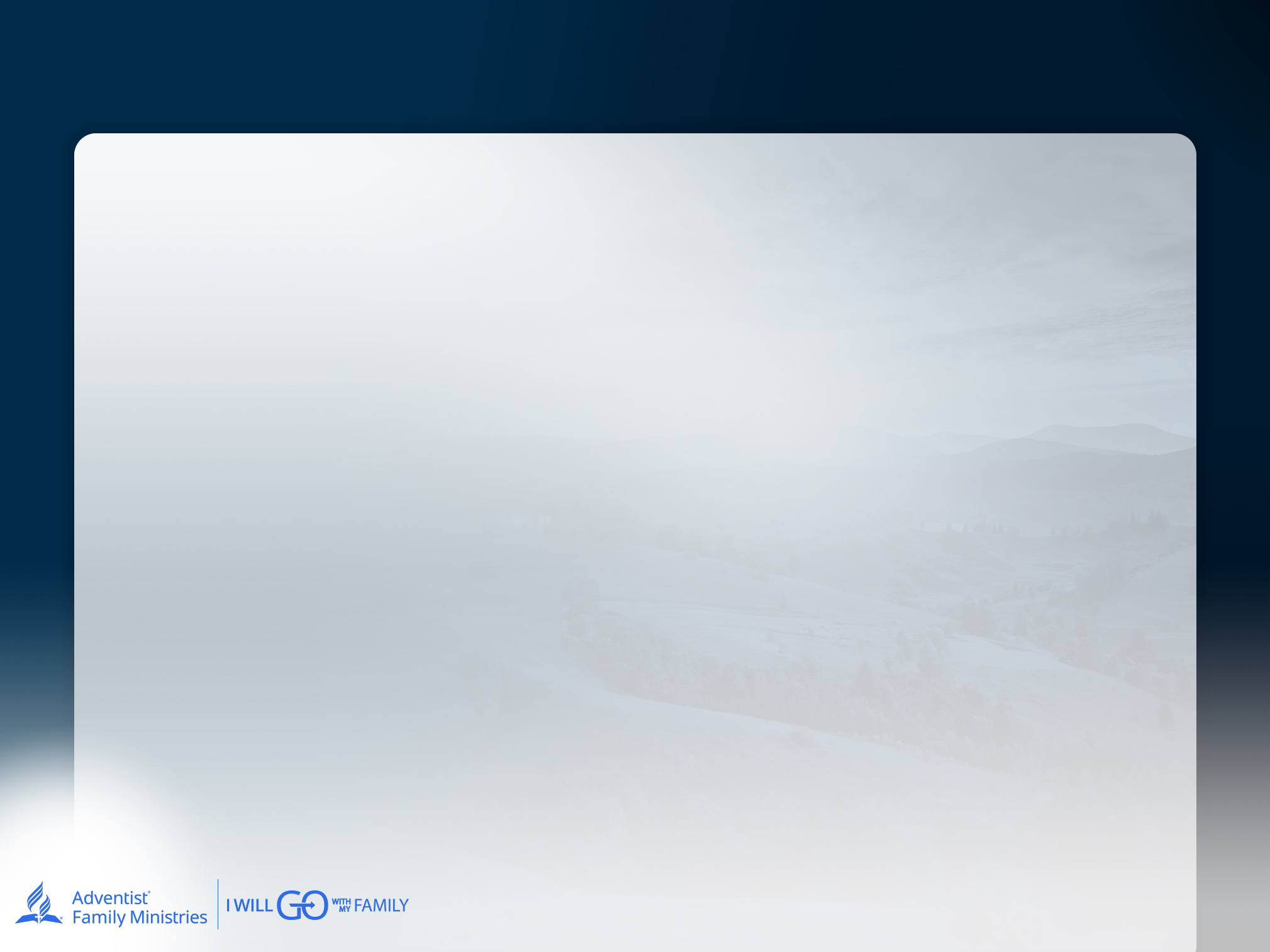 REFERÊNCIAS
Cummings, E. M. (1994). Marital conflict and children's functioning. Social Development, 3(1), 16-36.
Delahooke, M. (2022). Brain-body parenting: How to stop managing behavior and start raising joyful, resilient kids. Harper Collins.
Dunn, W. (2007). Supporting children to participate successfully in everyday life by using sensory processing knowledge. Infants & Young Children, 20(2), 84-101.
Elbers, J., Jaradeh, S., Yeh, A. M., & Golianu, B. (2018). Wired for threat: clinical features of nervous system dysregulation in 80 children. Pediatric Neurology, 89, 39-48.
Epel, E. S., Crosswell, A. D., Mayer, S. E., Prather, A. A., Slavich, G. M., Puterman, E., & Mendes, W. B. (2018). More than a feeling: A unified view of stress measurement for population science. Frontiers in Neuroendocrinology, 49, 146-169.
Erdmann, K. A., & Hertel, S. (2019). Self-regulation and co-regulation in early childhood–development, assessment and supporting factors. Metacognition and Learning, 14, 229-238.
Ersan, Ceyhun. "Physical aggression, relational aggression and anger in preschool children: The mediating role of emotion regulation." The Journal of General Psychology 147, no. 1 (2020): 18-42.
Evans, G. W., & Kim, P. (2007). Childhood poverty and health: Cumulative risk exposure and stress dysregulation. Psychological Science, 18(11), 953-957.
Freeman, R., & Chapleau, M. W. (2013). Testing the autonomic nervous system. Handbook of Clinical Neurology, 115, 115-136.
Glei, D. A., Goldman, N., Chuang, Y. L., & Weinstein, M. (2007). Do chronic stressors lead to physiological dysregulation? Testing the theory of allostatic load. Psychosomatic Medicine, 69(8), 769-776.
CRIANDO O DESCANSO: 
70 FORMAS DE AJUDAR UMA CRIANÇA DESREGULADA A ACALMAR O SEU SISTEMA NERVOSO AUTÓNOMO
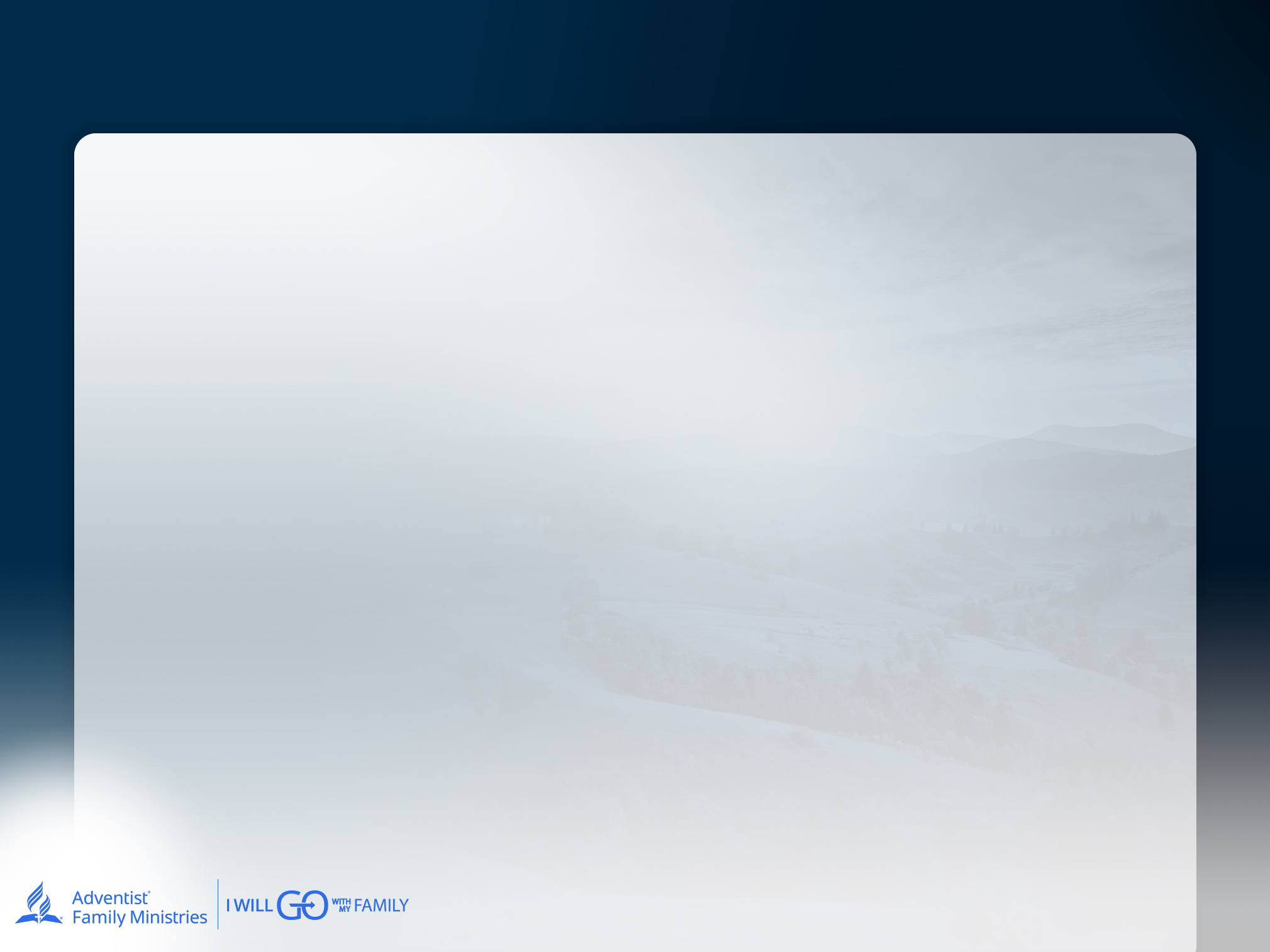 REFERÊNCIAS
Hatherly, K., Stienwandt, S., Salisbury, M. R., Roos, L. E., & Fisher, P. A. (2023). Routines as a protective factor for emerging mental health and behavioral problems in children with neurodevelopmental delays. Advances in Neurodevelopmental Disorders, 7(1), 35-45.
Joosen, K. J., Mesman, J., Bakermans-Kranenburg, M. J., & van IJzendoorn, M. H. (2013). Maternal overreactive sympathetic nervous system responses to repeated infant crying predicts risk for impulsive harsh discipline of infants. Child Maltreatment, 18(4), 252-263.
Keluskar, J., Reicher, D., Gorecki, A., Mazefsky, C., & Crowell, J. A. (2021). Understanding, assessing, and intervening with emotion dysregulation in autism spectrum disorder: a developmental perspective. Child and Adolescent Psychiatric Clinics, 30(2), 335-348.
Lampert, R., Tuit, K., Hong, K. I., Donovan, T., Lee, F., & Sinha, R. (2016). Cumulative stress and autonomic dysregulation in a community sample. Stress, 19(3), 269-279.
Liu, J. (2004). Childhood externalizing behavior: Theory and implications. Journal of Child and Adolescent Psychiatric Nursing, 17(3), 93-103.
Liu, J., Chen, X., & Lewis, G. (2011). Childhood internalizing behaviour: analysis and implications. Journal of Psychiatric and Mental Health Nursing, 18(10), 884-894.
Low, P. A. (1993). Autonomic nervous system function. Journal of Clinical Neurophysiology, 10(1), 14-27.
Low, P. A. (Ed.). (2011). Primer on the autonomic nervous system. Academic Press.
Lynch, S. A., & Simpson, C. G. (2004). Sensory processing: Meeting individual needs using the seven senses. Young Exceptional Children, 7(4), 2-9.
CRIANDO O DESCANSO: 
70 FORMAS DE AJUDAR UMA CRIANÇA DESREGULADA A ACALMAR O SEU SISTEMA NERVOSO AUTÓNOMO
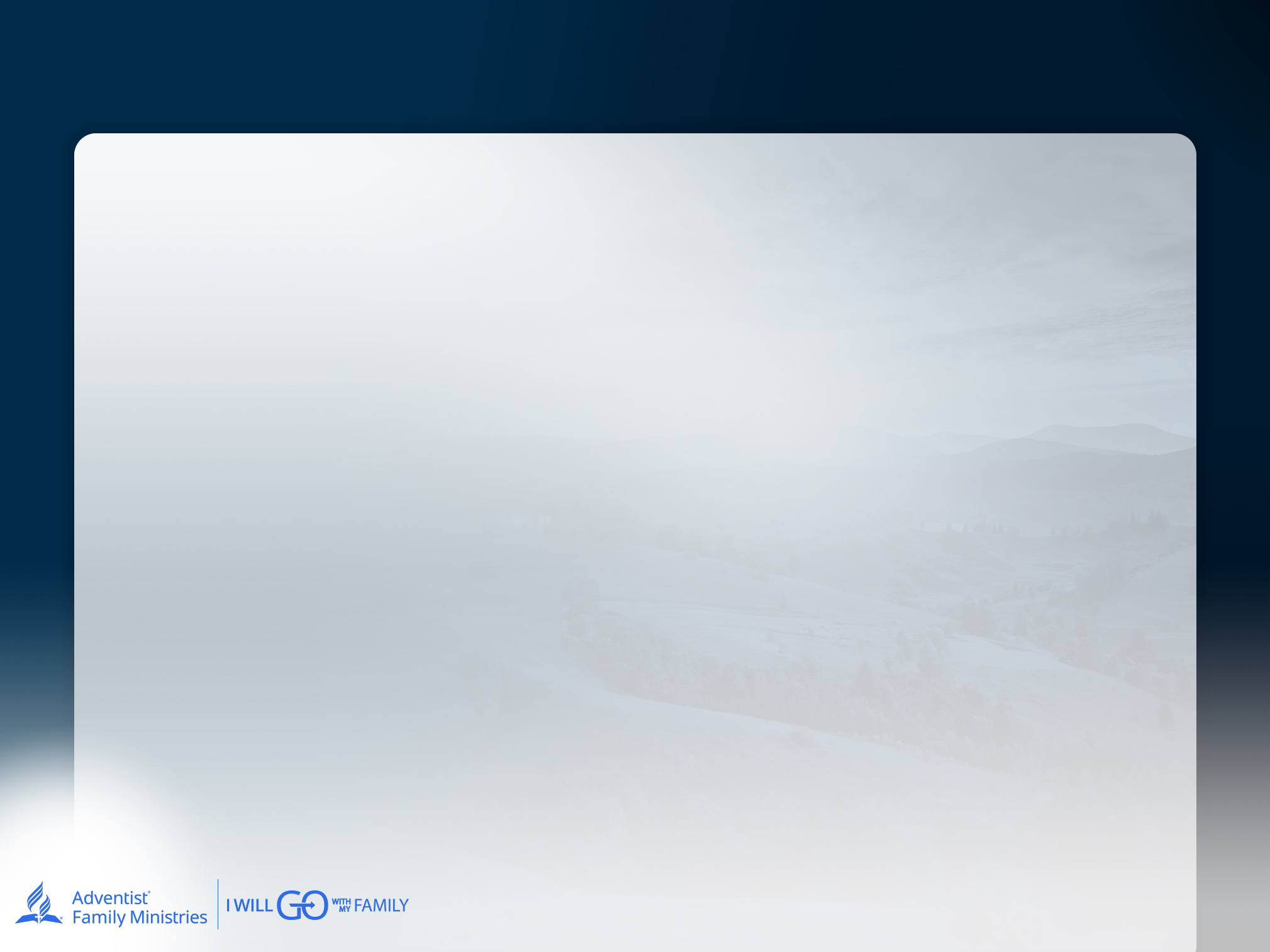 REFERÊNCIAS
Malik-Hasbrook, J. (2023). A Kids Book About Nervous System Regulation. A Kids Co.
McCorry, L. K. (2007). Physiology of the autonomic nervous system. American Journal of Pharmaceutical Education, 71(4).
McLaughlin, K. A., Sheridan, M. A., Alves, S., & Mendes, W. B. (2014). Child maltreatment and autonomic nervous system reactivity: Identifying dysregulated stress reactivity patterns by using the biopsychosocial model of challenge and threat. Psychosomatic Medicine, 76(7), 538-546.
Mouton-Odum, S., & Golomb, R. G. (2021). Helping Your Child with Sensory Regulation: Skills to Manage the Emotional and Behavioral Components of Your Child's Sensory Processing Challenges. New Harbinger Publications.
Musser, E. D., Backs, R. W., Schmitt, C. F., Ablow, J. C., Measelle, J. R., & Nigg, J. T. (2011). Emotion regulation via the autonomic nervous system in children with attention-deficit/hyperactivity disorder (ADHD). Journal of Abnormal Child Psychology, 39, 841-852.
Paley, B., & Hajal, N. J. (2022). Conceptualizing emotion regulation and co-regulation as family-level phenomena. Clinical Child and Family Psychology Review, 25(1), 19-43.
Porges, S. W. (2009). The polyvagal theory: new insights into adaptive reactions of the autonomic nervous system. Cleveland Clinic Journal of Medicine, 76 (Suppl 2), S86.
Quiñones-Camacho, L. E., & Davis, E. L. (2019). Emotion regulation strategy knowledge moderates the link between cumulative stress and anxiety symptoms in childhood. International Journal of Behavioral Development, 43(4), 369-374.
Schulz, S. E., & Stevenson, R. A. (2019). Sensory hypersensitivity predicts repetitive behaviours in autistic and typically-developing children. Autism, 23(4), 1028-1041
CRIANDO O DESCANSO: 
70 FORMAS DE AJUDAR UMA CRIANÇA DESREGULADA A ACALMAR O SEU SISTEMA NERVOSO AUTÓNOMO
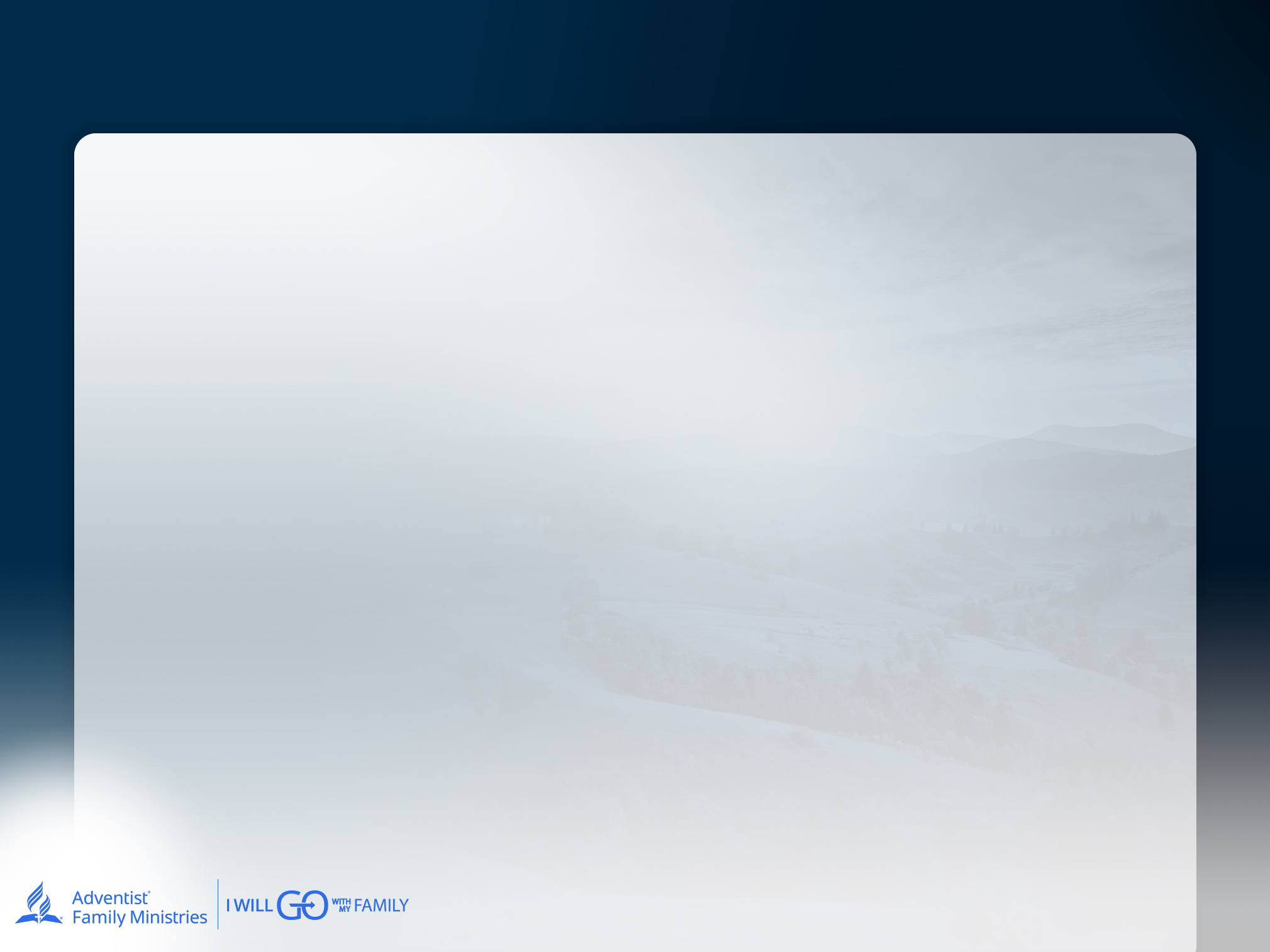 REFERÊNCIAS
Stelter, R. L., & Halberstadt, A. G. (2011). The interplay between parental beliefs about children's emotions and parental stress impacts children's attachment security. Infant and Child Development, 20(3), 272-287.
Rapport, M. D., Denney, C. B., Chung, K. M., & Hustace, K. (2001). Internalizing behavior problems and scholastic achievement in children: Cognitive and behavioral pathways as mediators of outcome. Journal of Clinical Child Psychology, 30(4), 536-551.
Rothenberg, W. A., Lansford, J. E., Al‐Hassan, S. M., Bacchini, D., Bornstein, M. H., Chang, L., ... & Peña Alampay, L. (2020). Examining effects of parent warmth and control on internalizing behavior clusters from age 8 to 12 in 12 cultural groups in nine countries. Journal of Child Psychology and Psychiatry, 61(4), 436-446.
Rutherford, H. J., Wallace, N. S., Laurent, H. K., & Mayes, L. C. (2015). Emotion regulation in parenthood. Developmental Review, 36, 1-14.
Smith, C. U. M. (2008). Biology of sensory systems. John Wiley & Sons.
Taylor, S. E. (2006). Tend and befriend: Biobehavioral bases of affiliation under stress. Current Directions in Psychological Science, 15(6), 273-277.
Thompson, S. D., & Raisor, J. M. (2013). Meeting the sensory needs of young children. Young Children, 68(2), 34.
Tomchek, S. D., & Dunn, W. (2007). Sensory processing in children with and without autism: a comparative study using the short sensory profile. The American Journal of Occupational Therapy, 61(2), 190-200.
CRIANDO O DESCANSO: 
70 FORMAS DE AJUDAR UMA CRIANÇA DESREGULADA A ACALMAR O SEU SISTEMA NERVOSO AUTÓNOMO
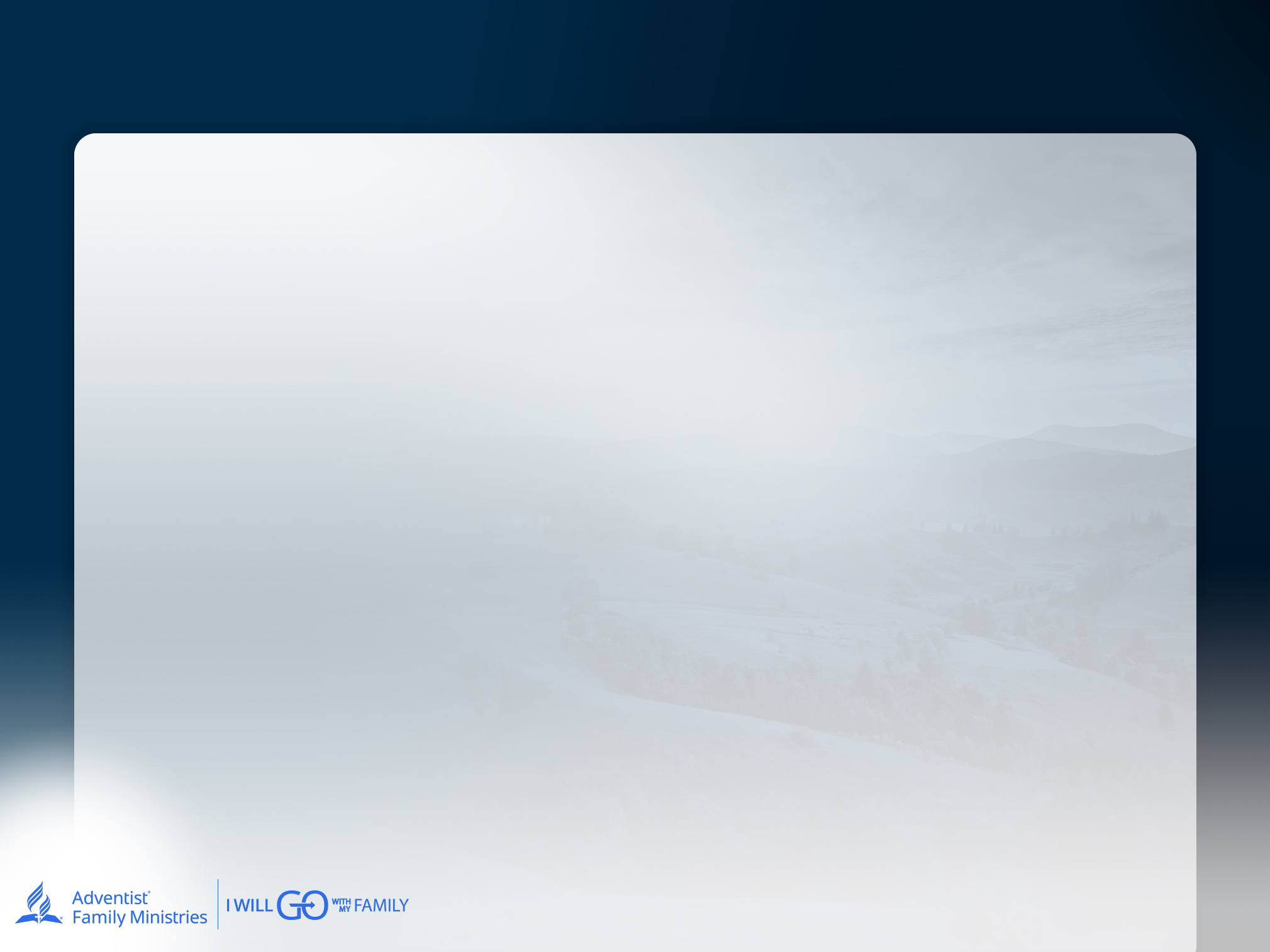 REFERÊNCIAS
Watling, R. L., Deitz, J., & White, O. (2001). Comparison of Sensory Profile scores of young children with and without autism spectrum disorders. The American Journal of Occupational Therapy, 55(4), 416-423.
Yack, E., Sutton, S., & Aquilla, P. (2002). Building bridges through sensory integration. Future Horizons.
Zeman, J., Shipman, K., & Suveg, C. (2002). Anger and sadness regulation: Predictions to internalizing and externalizing symptoms in children. Journal of Clinical Child and Adolescent Psychology, 31(3), 393-398.
Zimmer-Gembeck, M. J., Rudolph, J., Kerin, J., & Bohadana-Brown, G. (2022). Parent emotional regulation: A meta-analytic review of its association with parenting and child adjustment. International Journal of Behavioral Development, 46(1), 63-82
CRIANDO O DESCANSO: 
70 FORMAS DE AJUDAR UMA CRIANÇA DESREGULADA A ACALMAR O SEU SISTEMA NERVOSO AUTÓNOMO
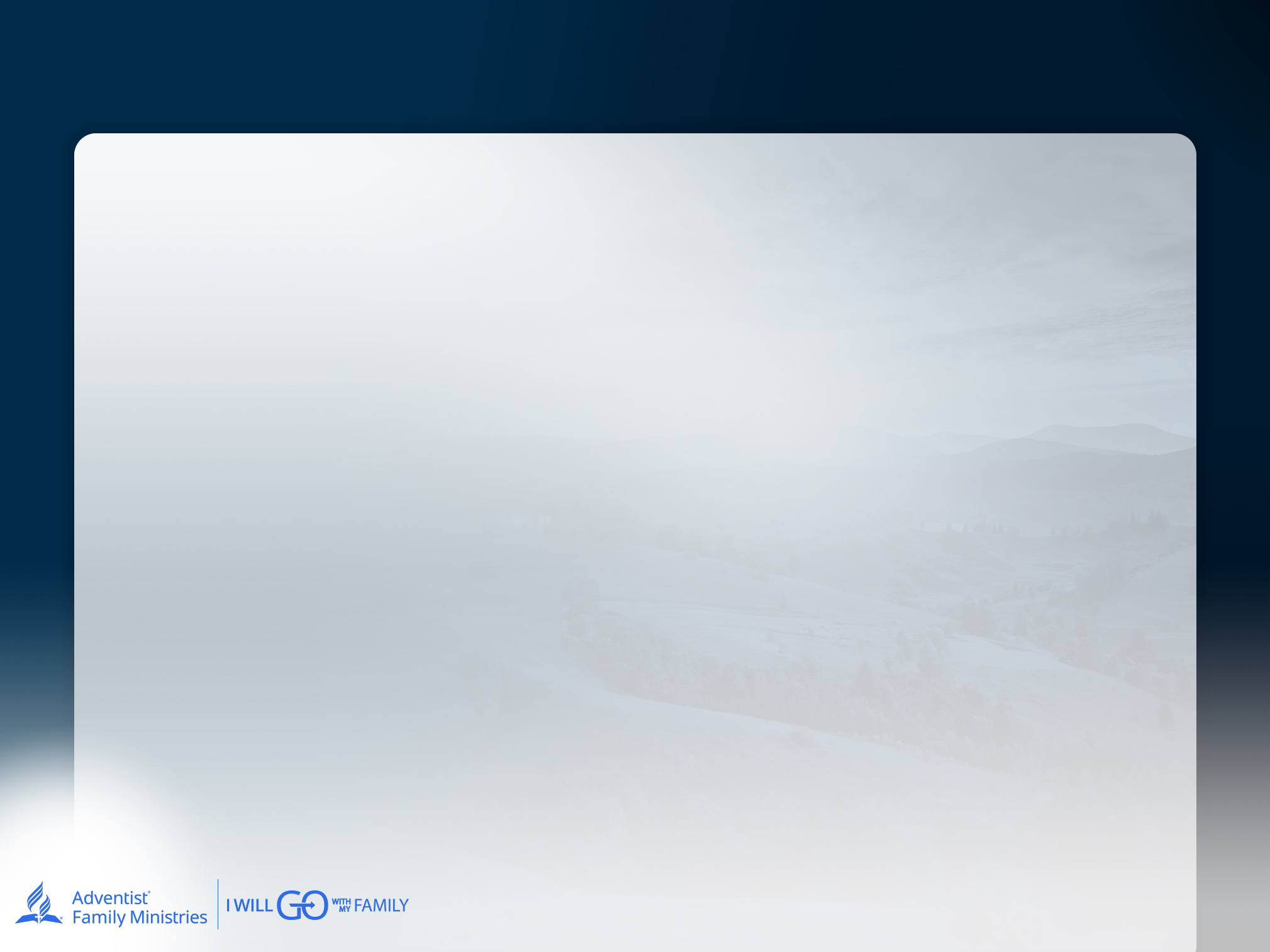 Contribuidores
Bryan Cafferky, PhD, MDiv, LMFT, CFLE é Professor Associado na Escola de Saúde Comportamental da Universidade de Loma Linda, Loma Linda, California, EUA.
Heather Beeson, DMFT, MA, LMFT, é Professora Assistente do Departamento de Aconselhamento e Ciências da Família e Diretora do Programa de Doutoramento em Terapia Conjugal e Familiar na Escola de Saúde Comportamental da Universidade de Loma Linda, Loma Linda, California, EUA.
Elizabeth James, DMFT, MA, LMFT, LPCC é Professora Assistente de Aconselhamento e Ciências da Família e Coordenadora do Programa MS Online de Terapia Matrimonial e Familiar da Escola de Saúde Comportamental da Universidade de Loma Linda, Loma Linda, California, EUA.
CRIANDO O DESCANSO: 
70 FORMAS DE AJUDAR UMA CRIANÇA DESREGULADA A ACALMAR O SEU SISTEMA NERVOSO AUTÓNOMO
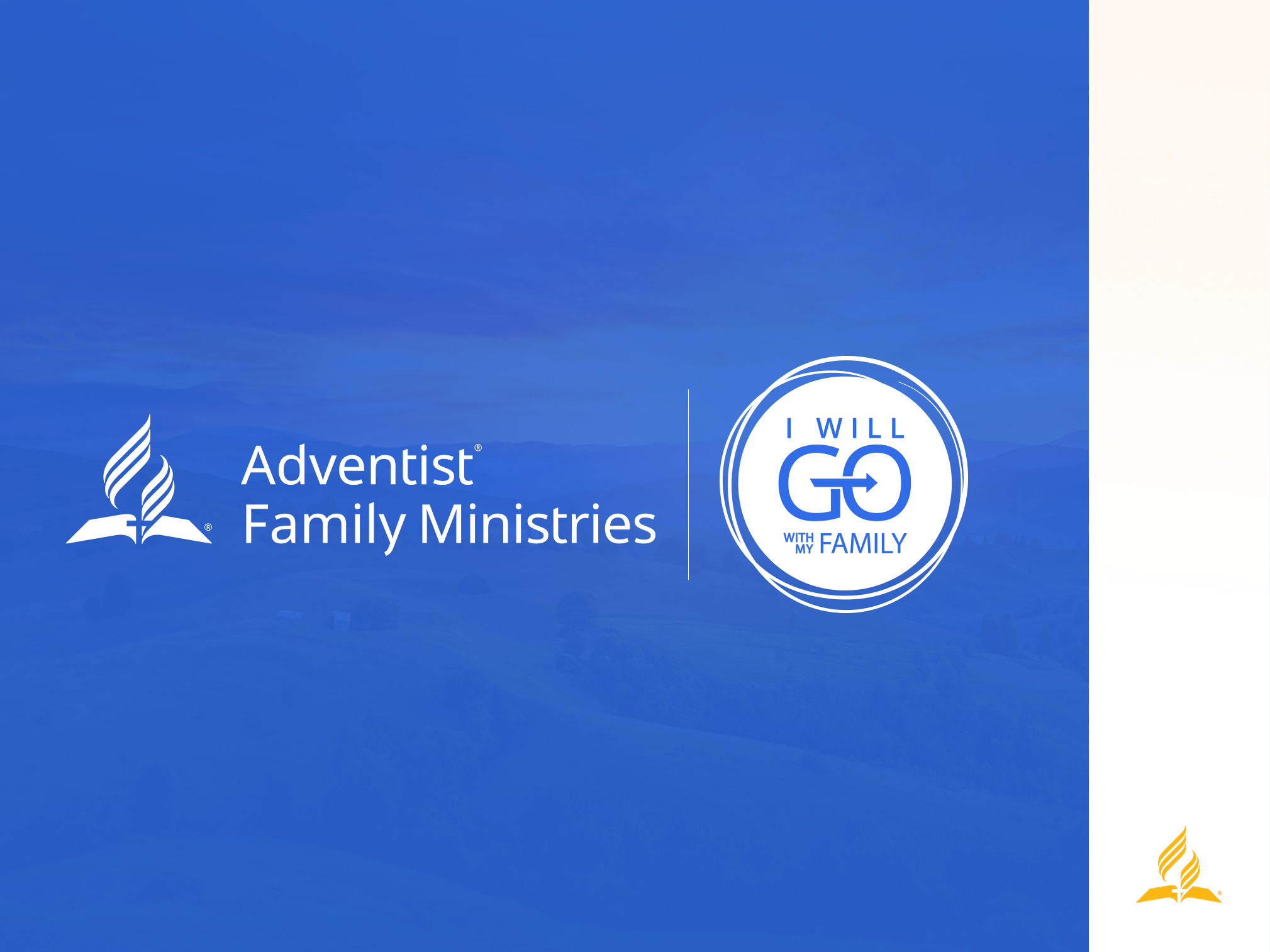